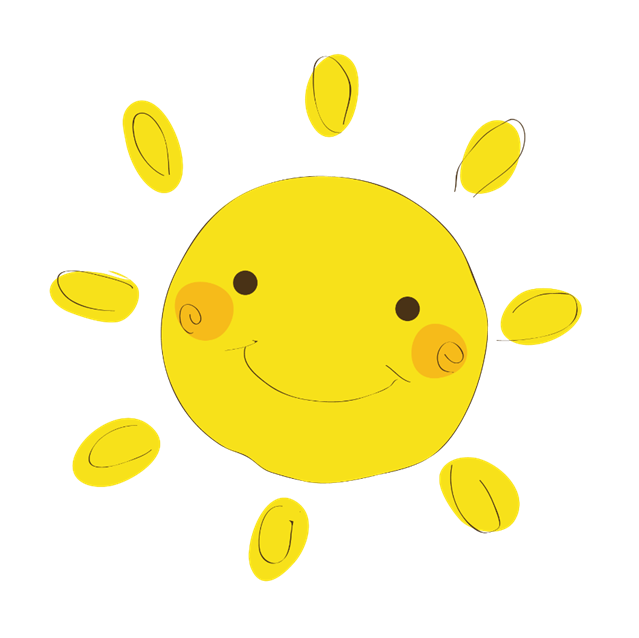 Kínder regular
Colegio Numancia
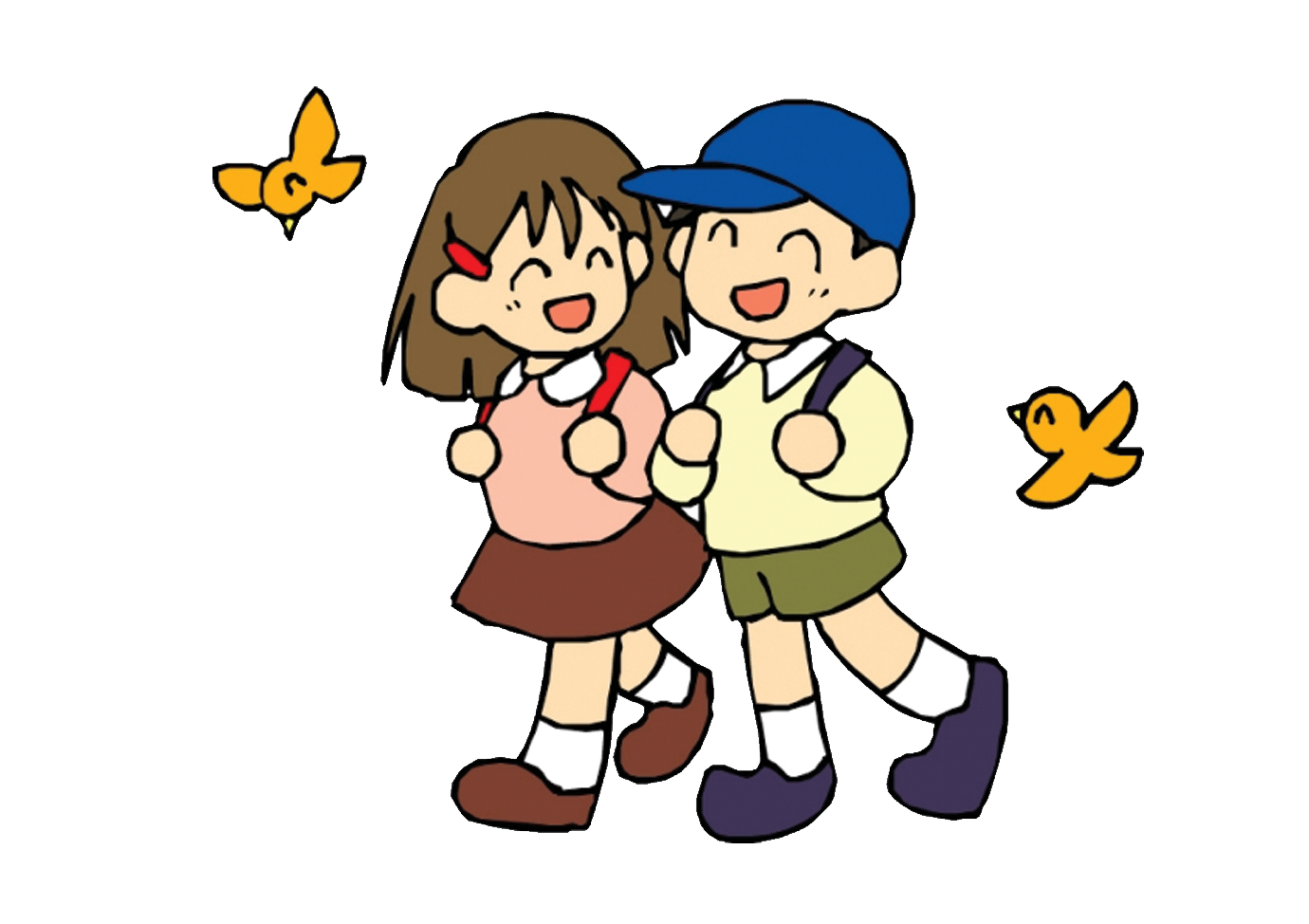 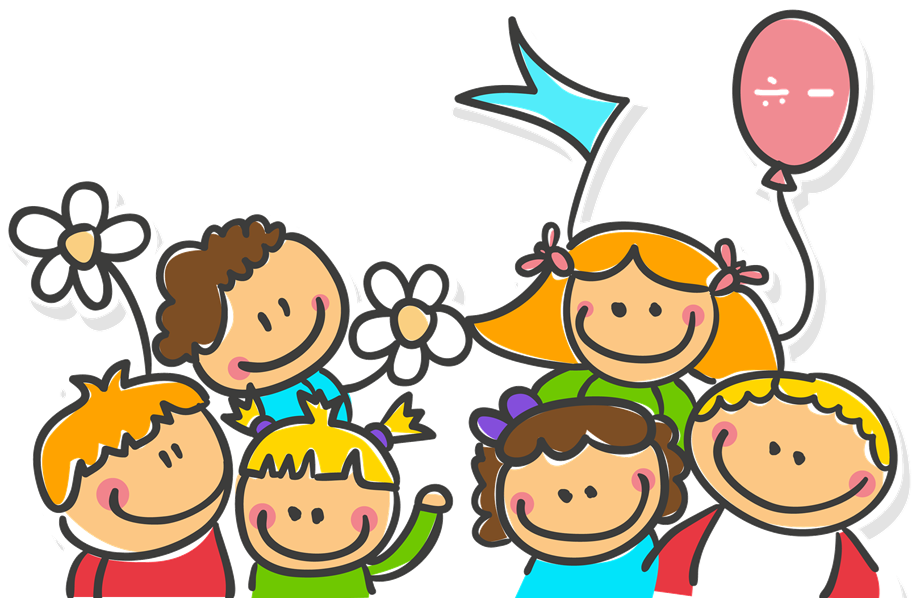 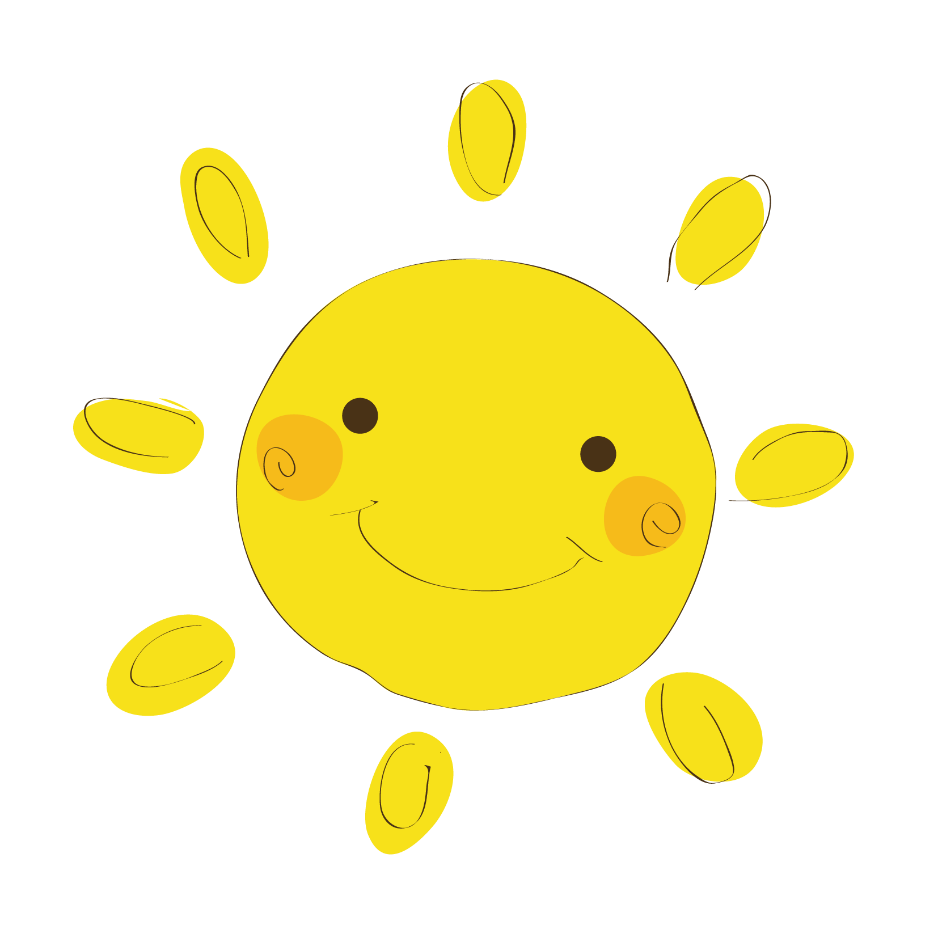 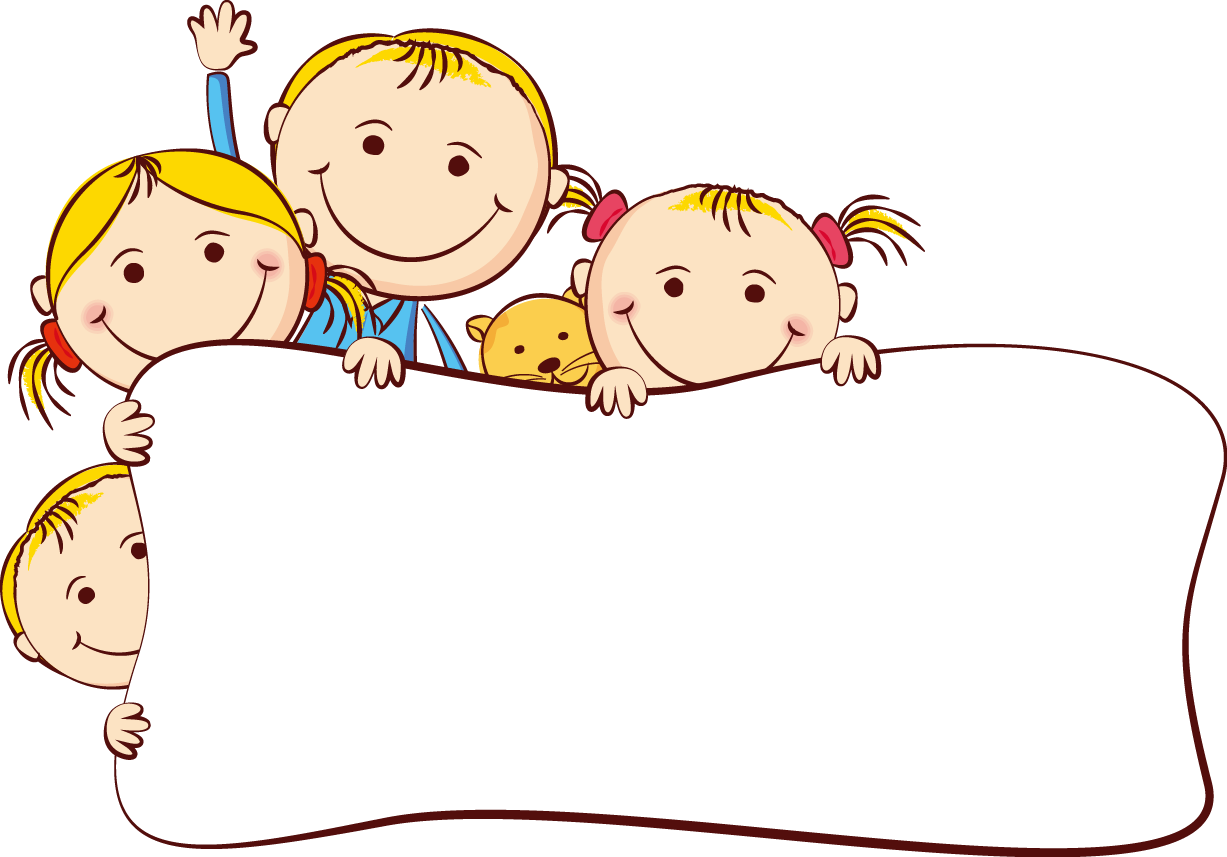 Bienvenidos
Hoy es: 
Viernes 16 de abril del 2021
Ruta
01
03
Corporalidad y movimiento
02
Compresión del
Entorno sociocultural
Recreo
04
Saludo
07
Ruta
05
Autoevaluación
Despedida
Lenguaje Artístico
Recreo
Pensamiento matemático
06
08
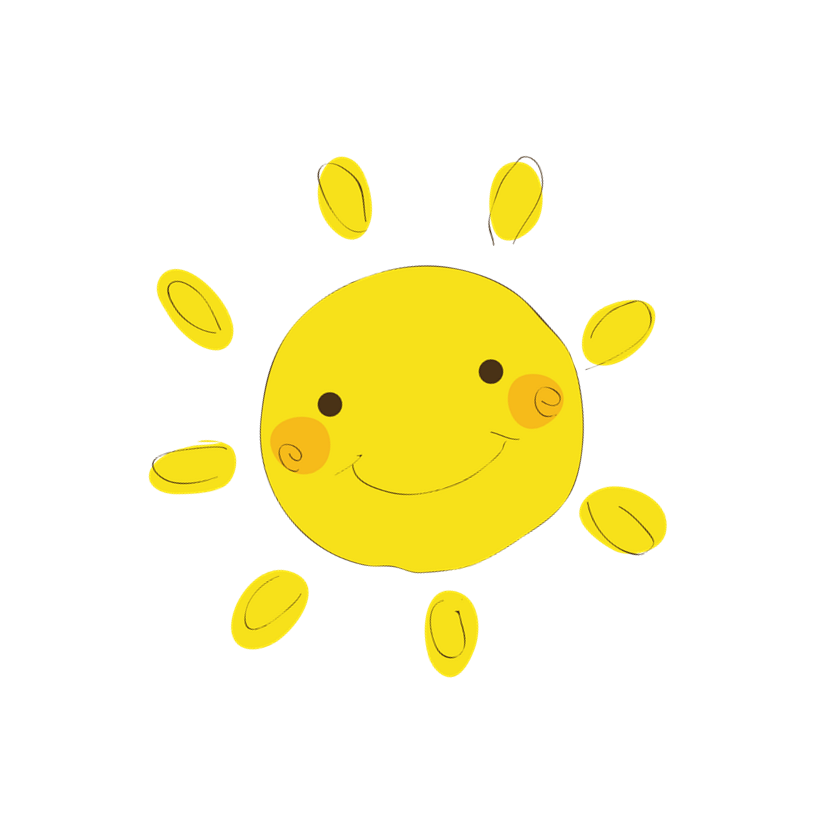 Momento de saludo
Asistencia
Vamos a cantar
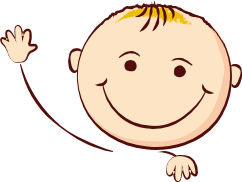 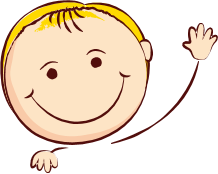 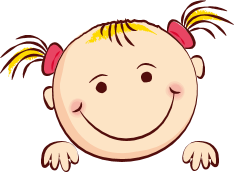 Vamos a ver
Quién vino, vamos 
A ver quién falta en  el día de hoy
¿Cómo 
amanecimos 
hoy?
Hola hola 
Hola ¿cómo estas?
Si quieres volver a escuchar la canción de saludo puedes ingresar a este link:
https://www.youtube.com/watch?v=7wTkHmpDE9k
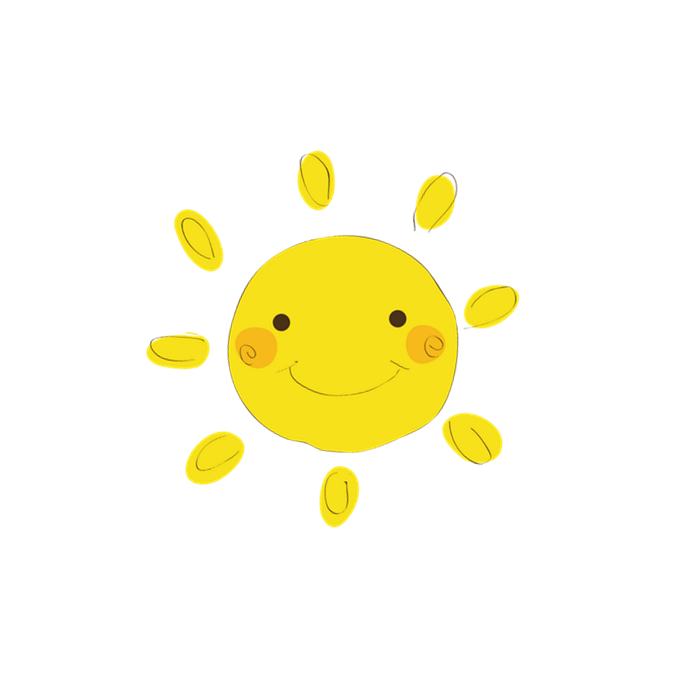 Corporalidad y movimiento
Meta de aprendizaje: Desarrollar habilidades motoras finas
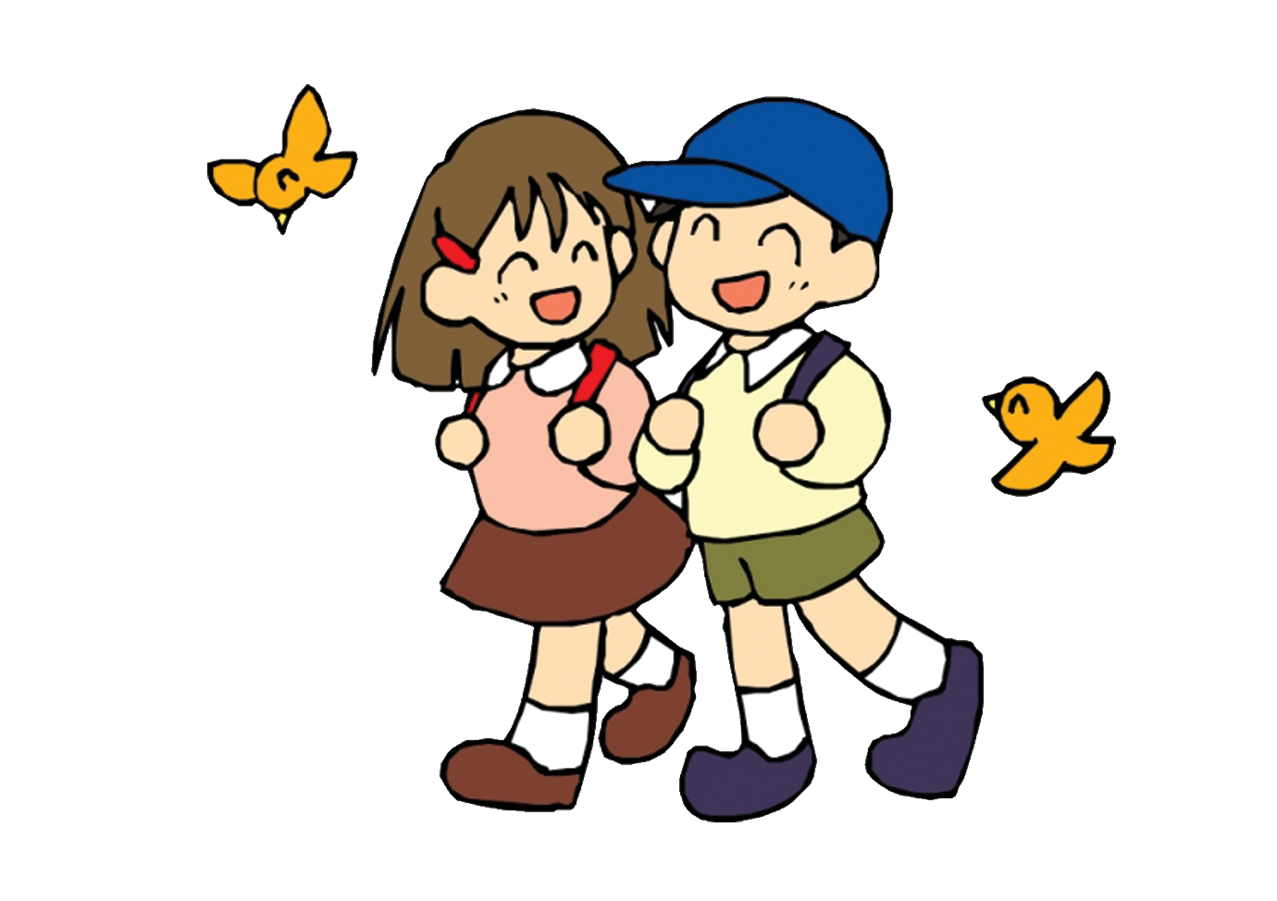 .
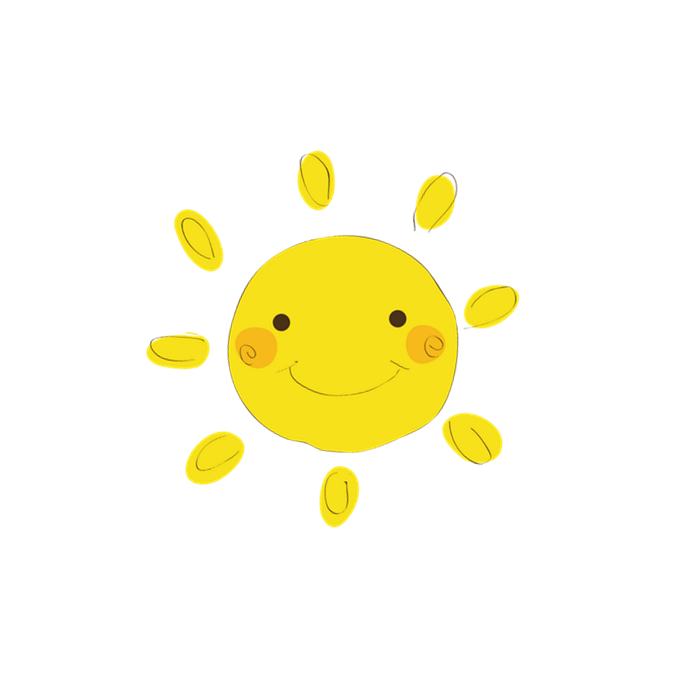 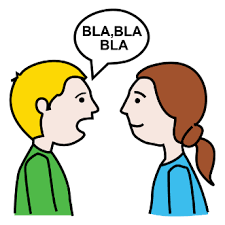 Corporalidad y movimiento
Actividad: “trabajemos con nuestro libro”
Pregunta de inicio:    ¿Qué es un trazo recto y qué es un trazo curvo?
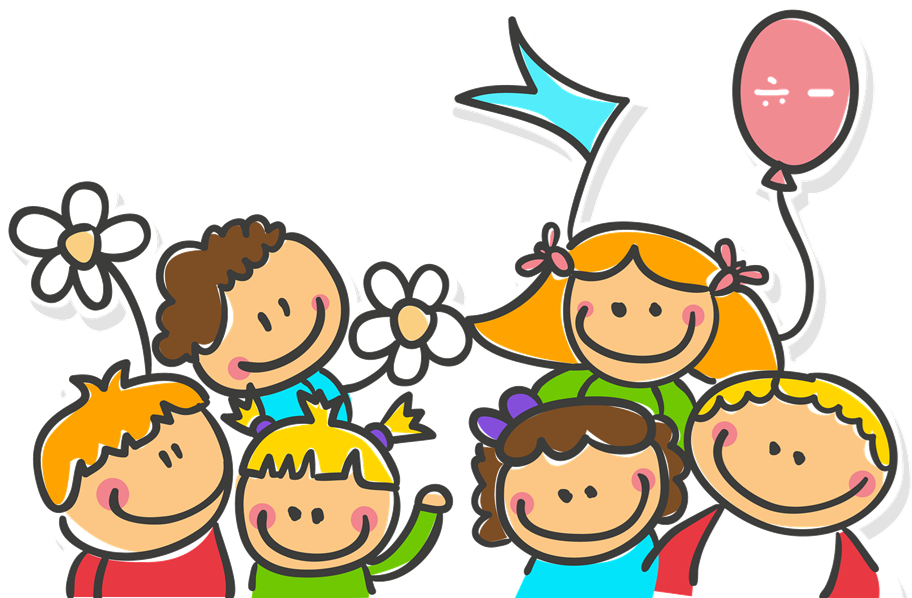 .
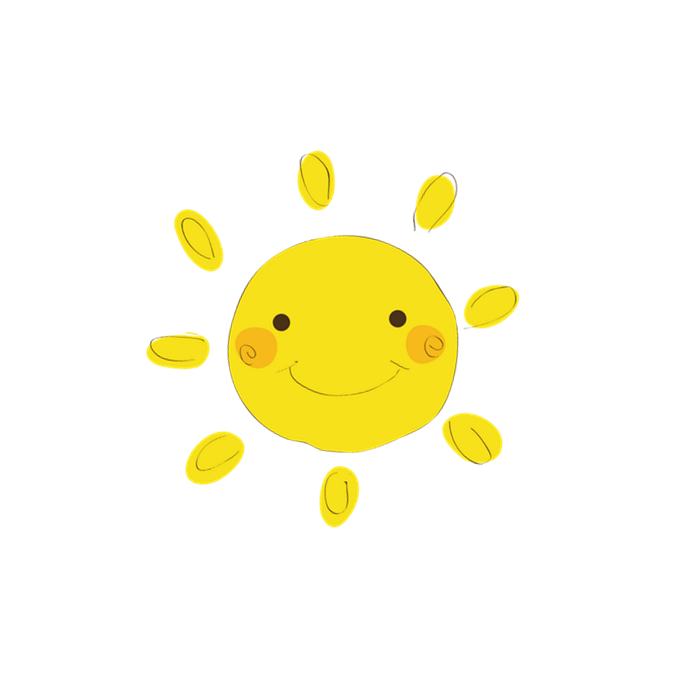 “Libro de lenguaje”
Vamos a trabajar en la página 4 y 5 del libro de lenguaje.
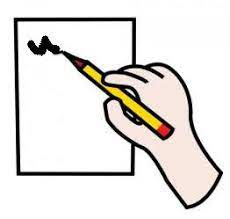 .
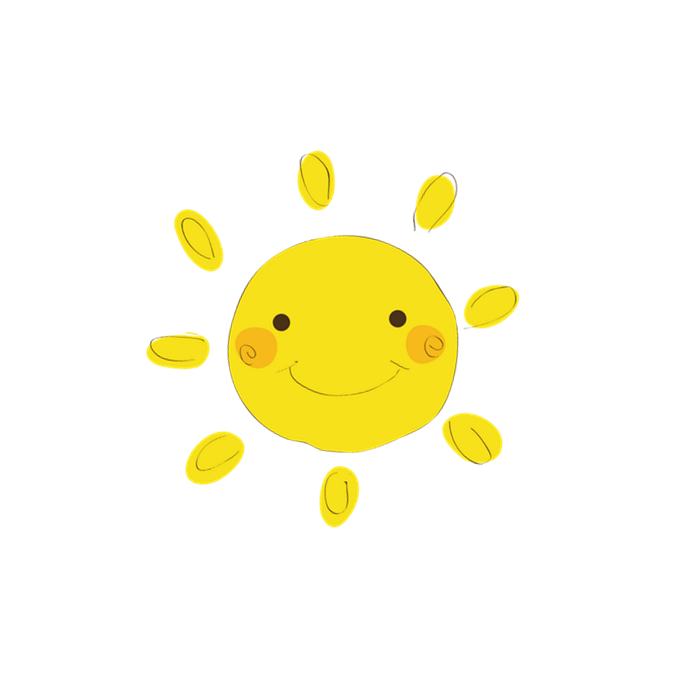 Corporalidad y movimiento
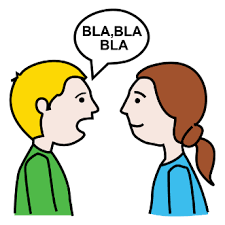 Actividad: “trabajemos con nuestro libro”
Pregunta de cierre: Describe con palabras lo que es un trazo y qué tipo de trazos hiciste hoy
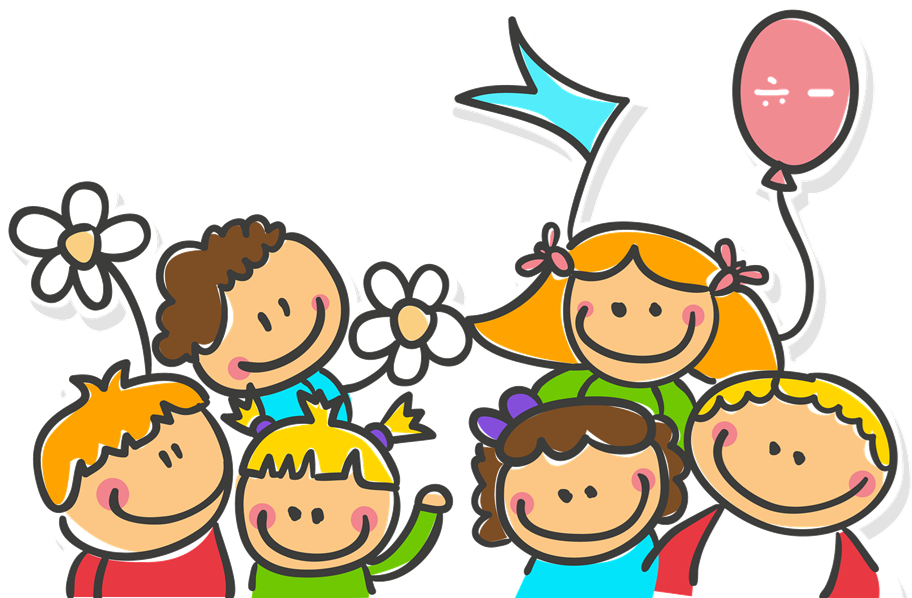 .
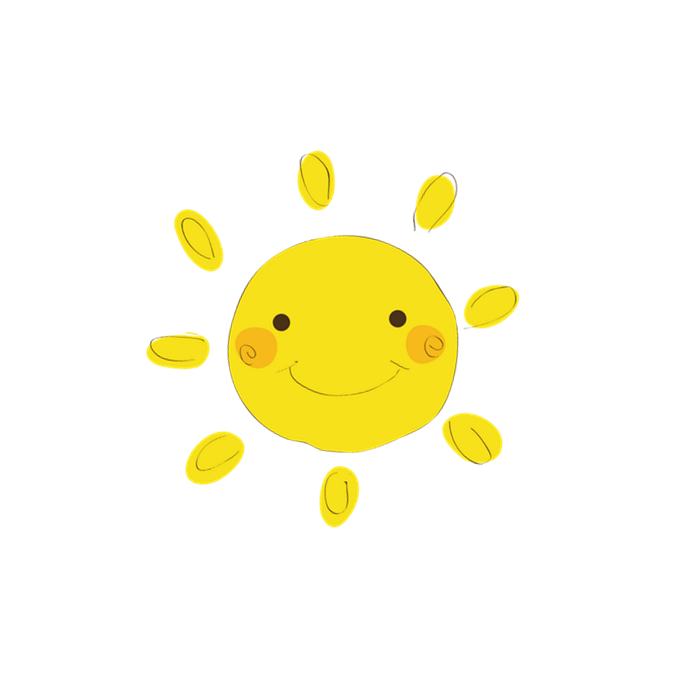 Comprensión del entorno sociocultural
Meta de aprendizaje: Planificar una actividad
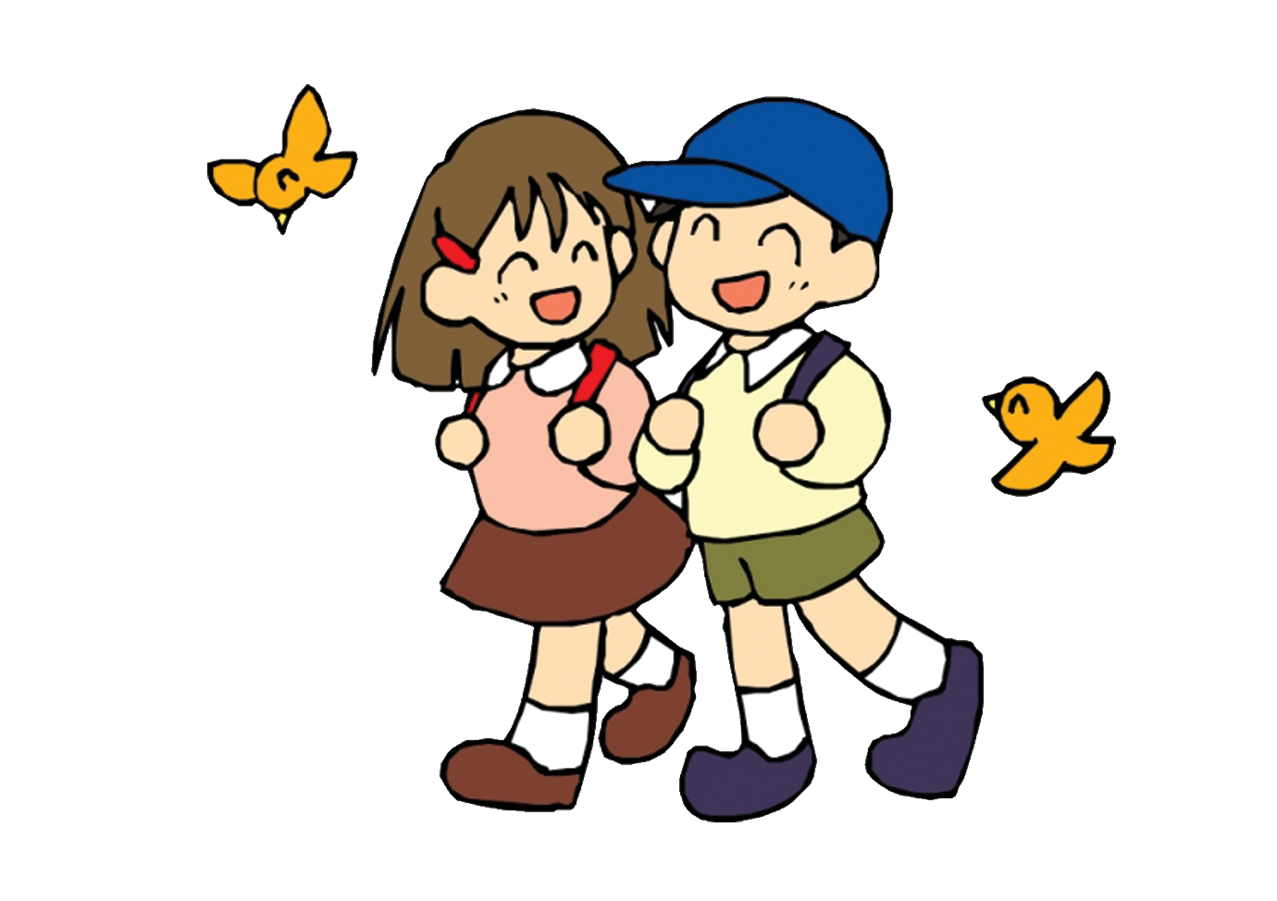 .
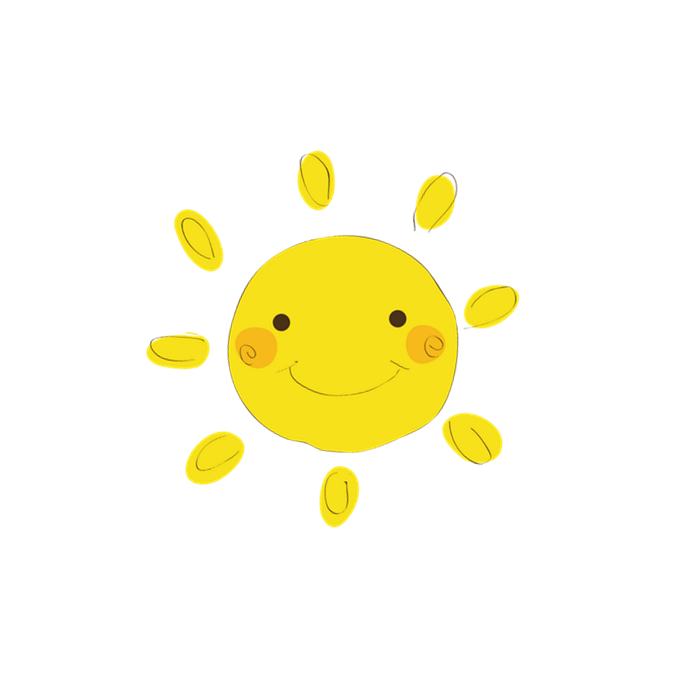 Comprensión del entorno sociocultural
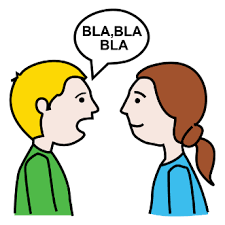 Actividad: “¿Qué queremos aprender?”
Pregunta de inicio:    ¿Cómo resulto la actividad de las cocadas, cómo me sentí participando de una actividad que planificamos juntos?
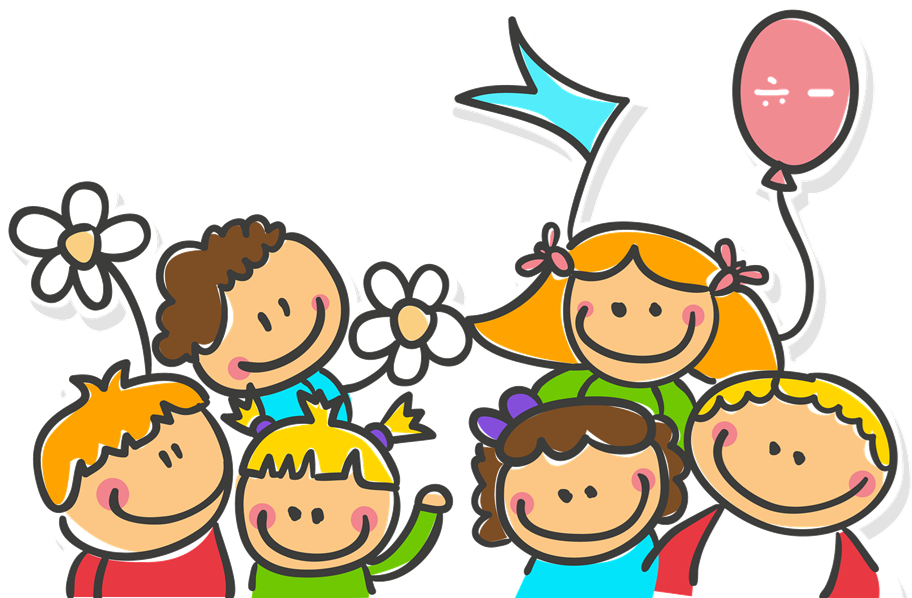 .
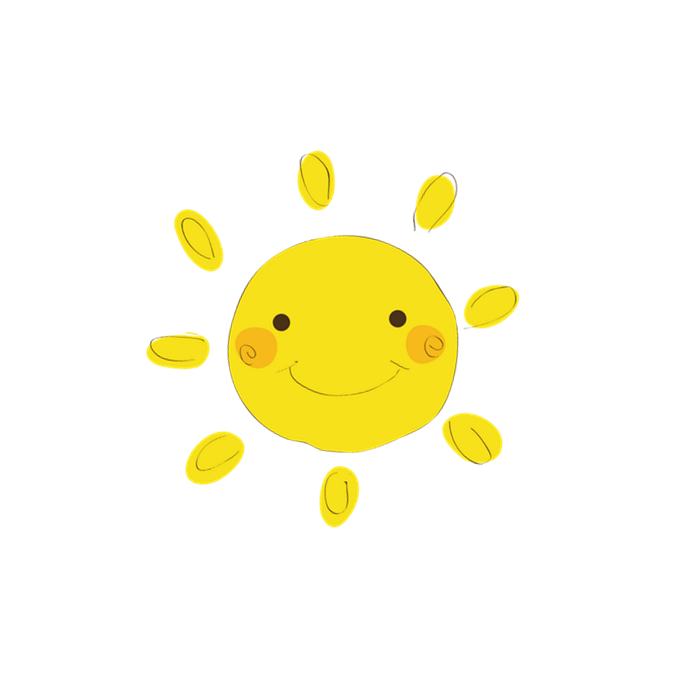 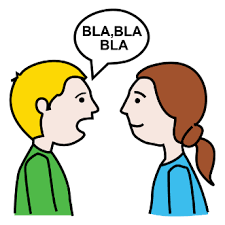 ¿Qué nos gustaría hacer este miércoles?
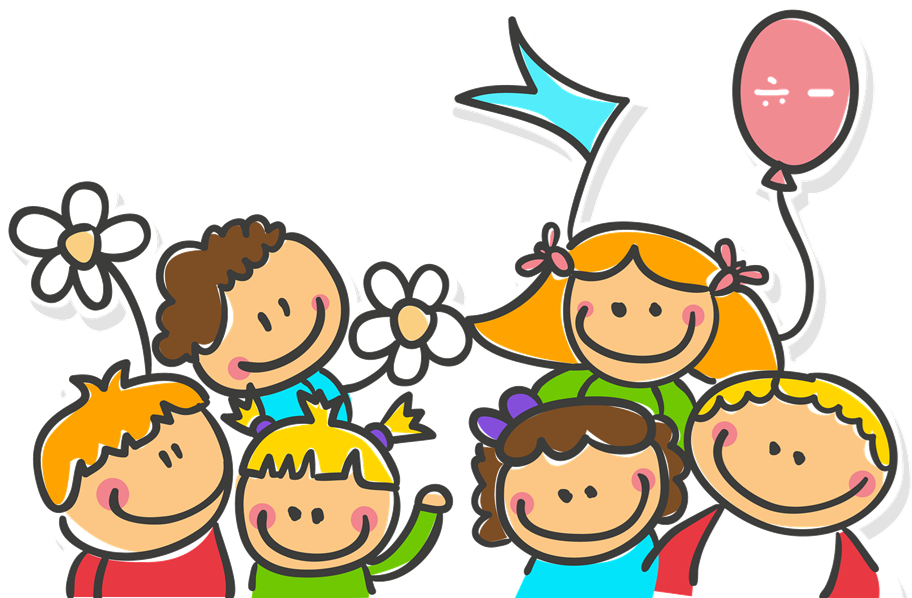 .
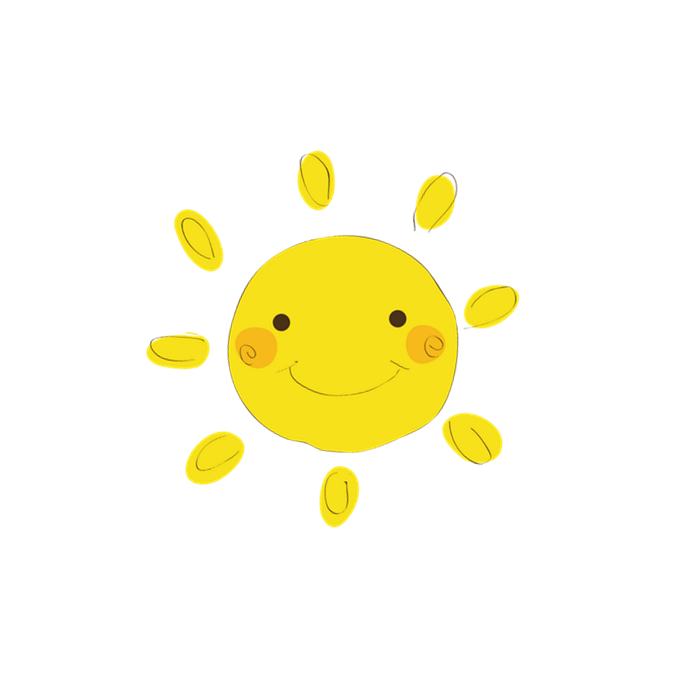 Corporalidad y movimiento
Comprensión del entorno sociocultural
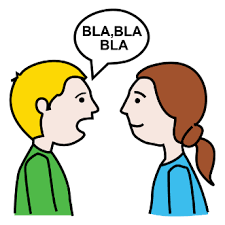 Actividad: “¿Qué queremos aprender?”
Pregunta de cierre:    ¿Qué debo recordar para que la actividad resulte?
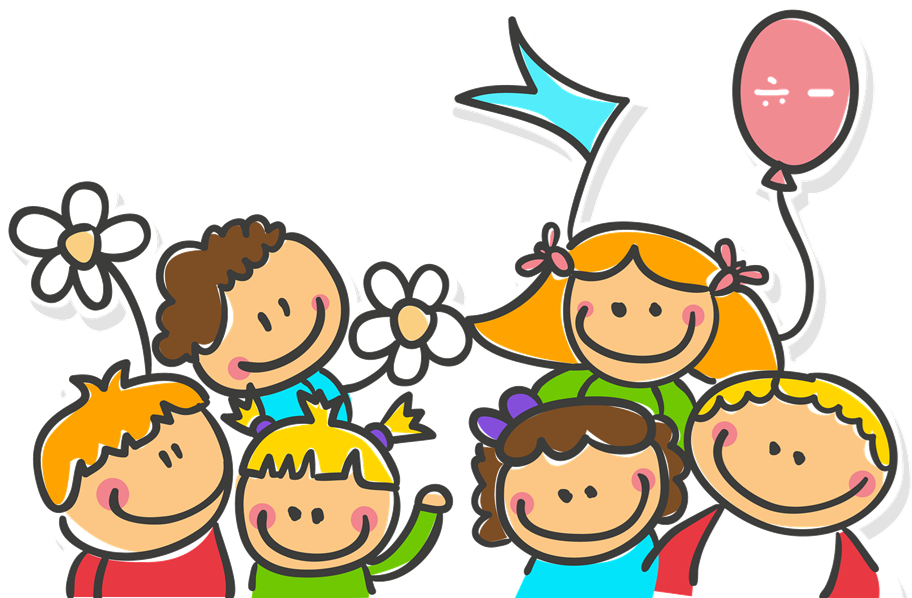 .
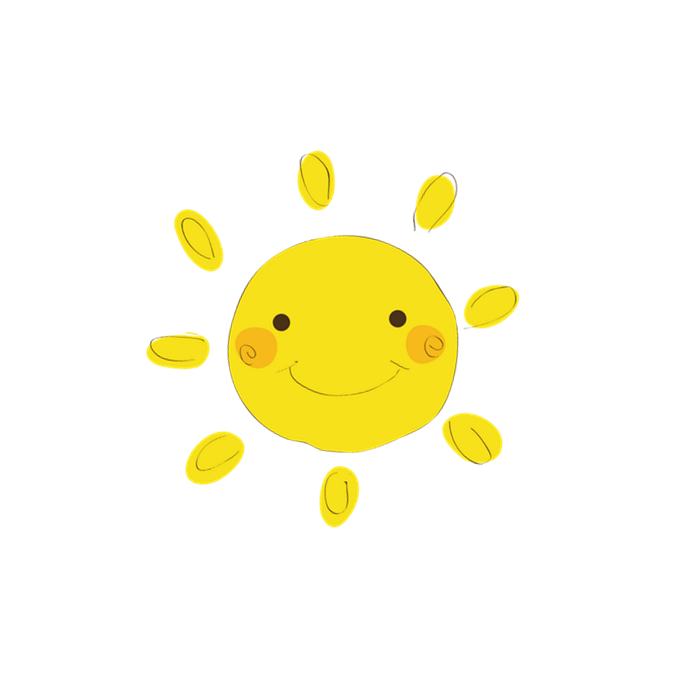 Recreo 
10 minutos
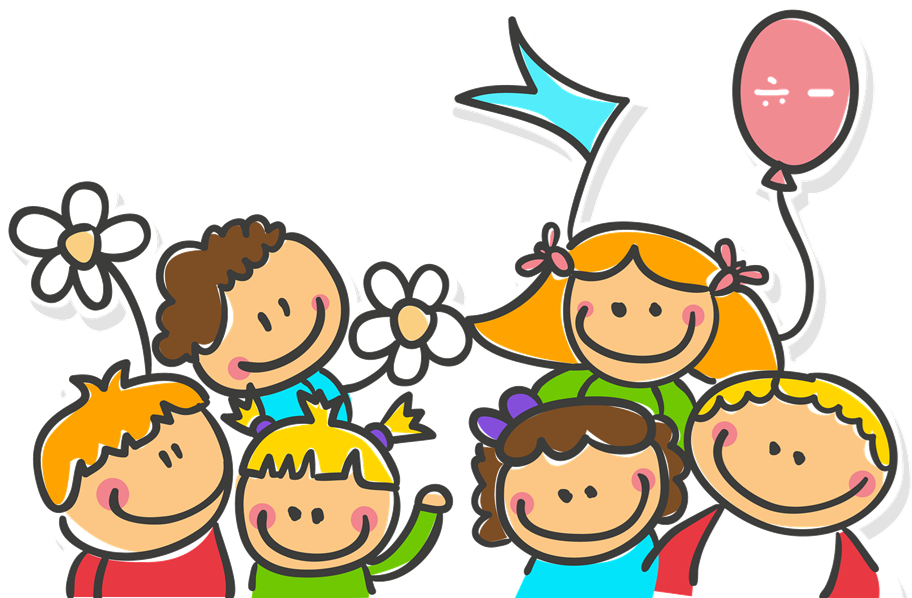 .
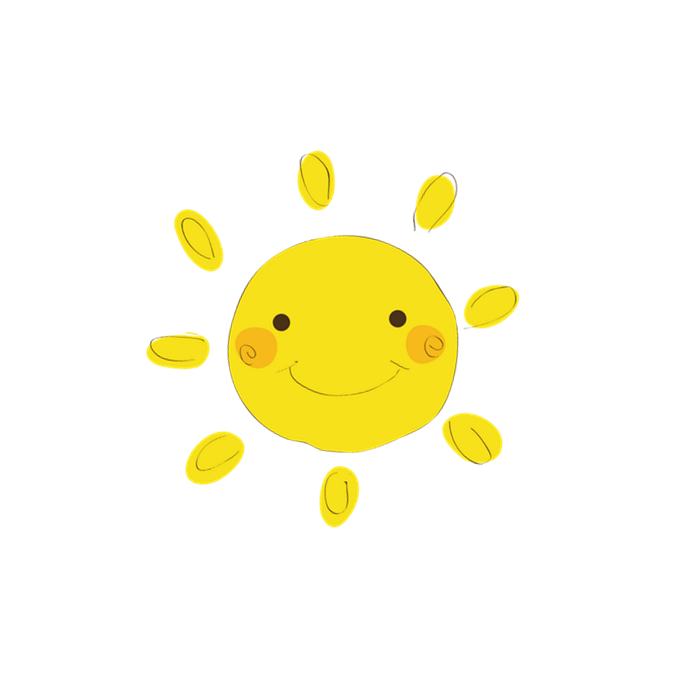 Pensamiento matemático
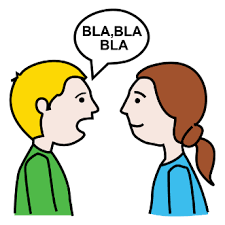 Meta:  utilizar los números para contar y ordenarlos los números
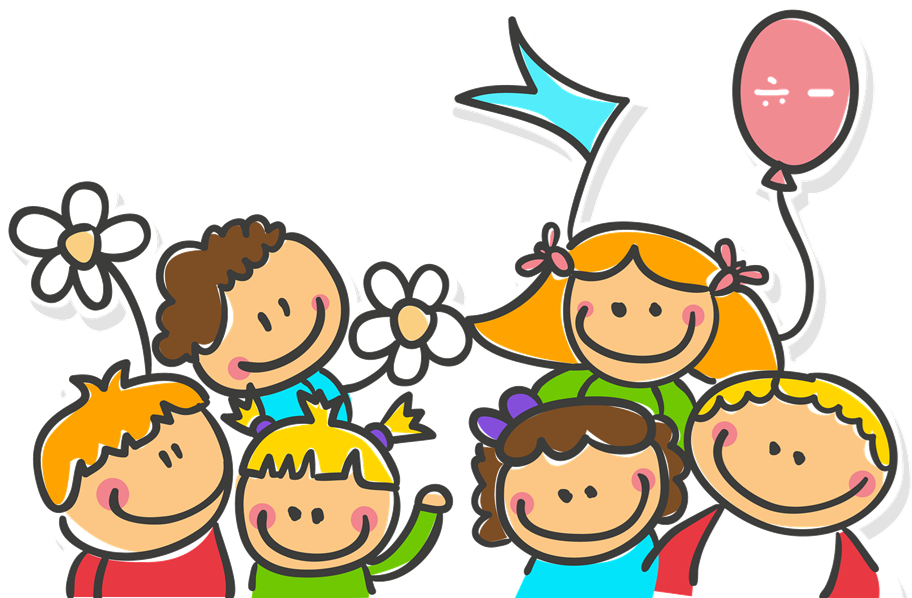 .
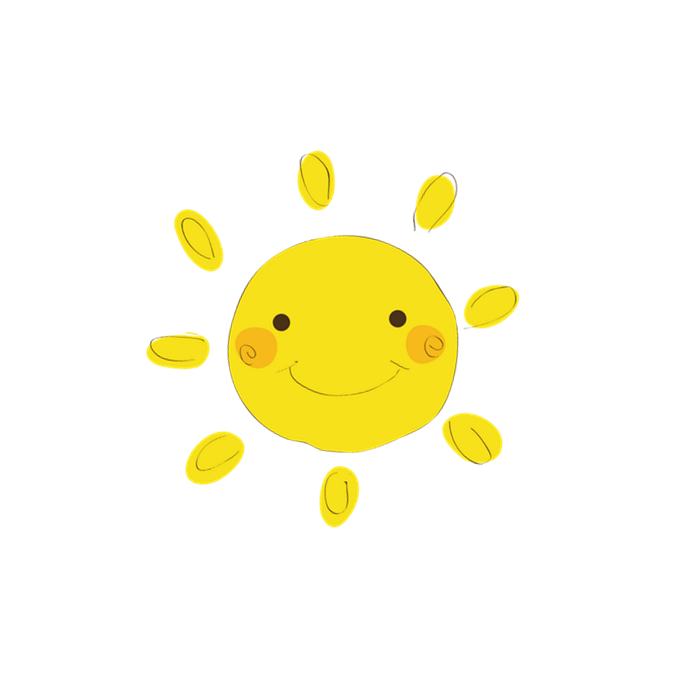 Pensamiento matemático
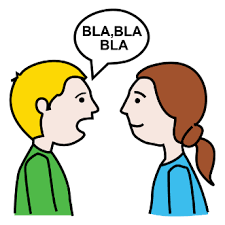 Preguntas de inicio:  
¿Qué hemos aprendido de los números?
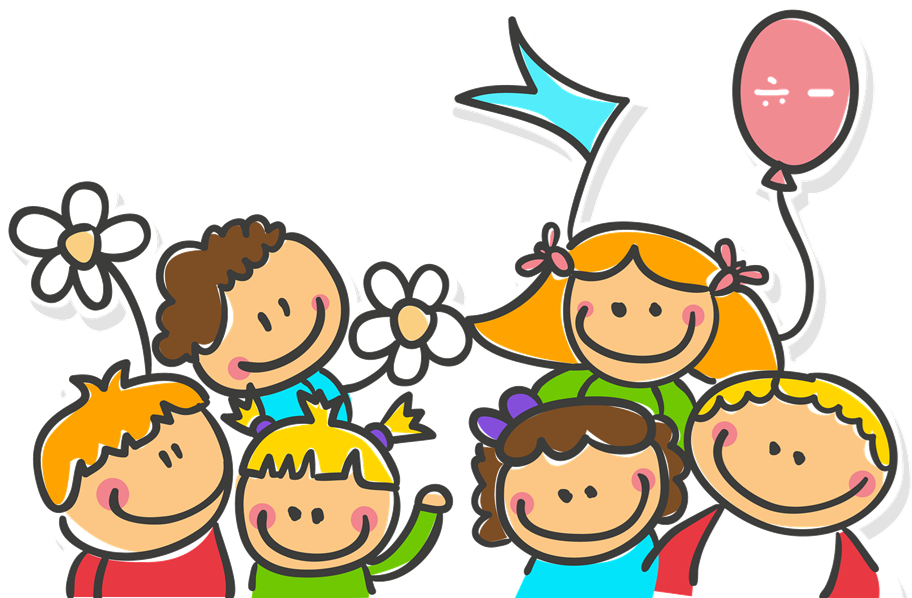 .
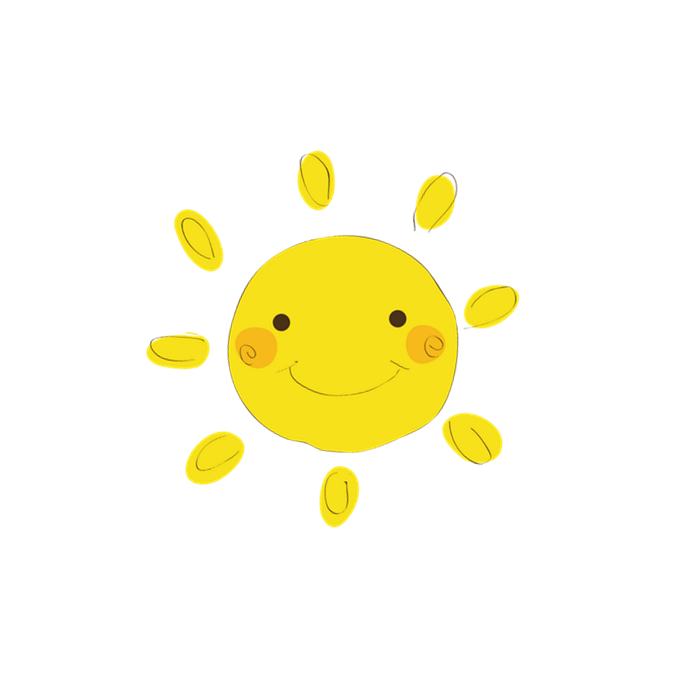 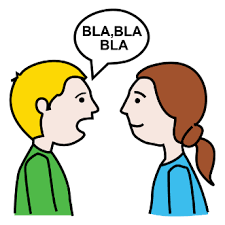 Números de 1 al 10
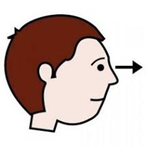 https://www.youtube.com/watch?v=zSnhk8O3CAQ
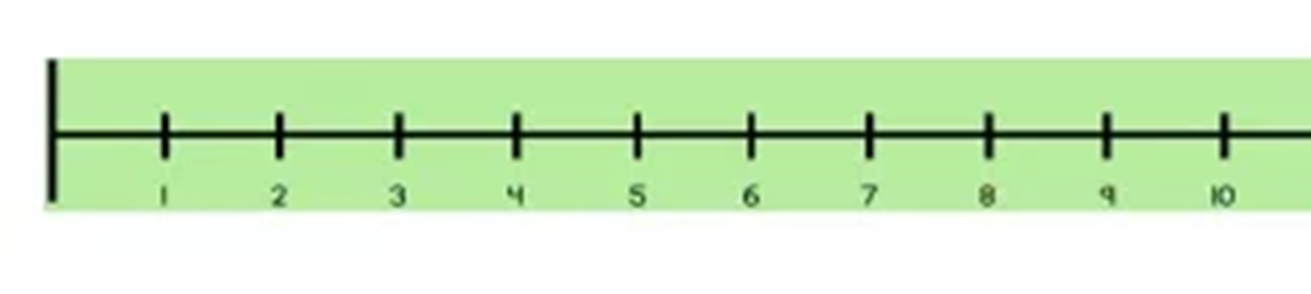 .
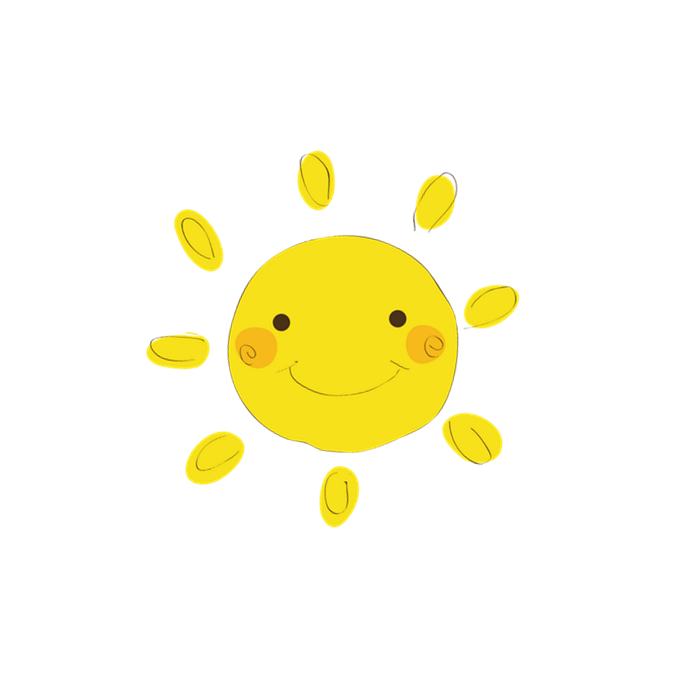 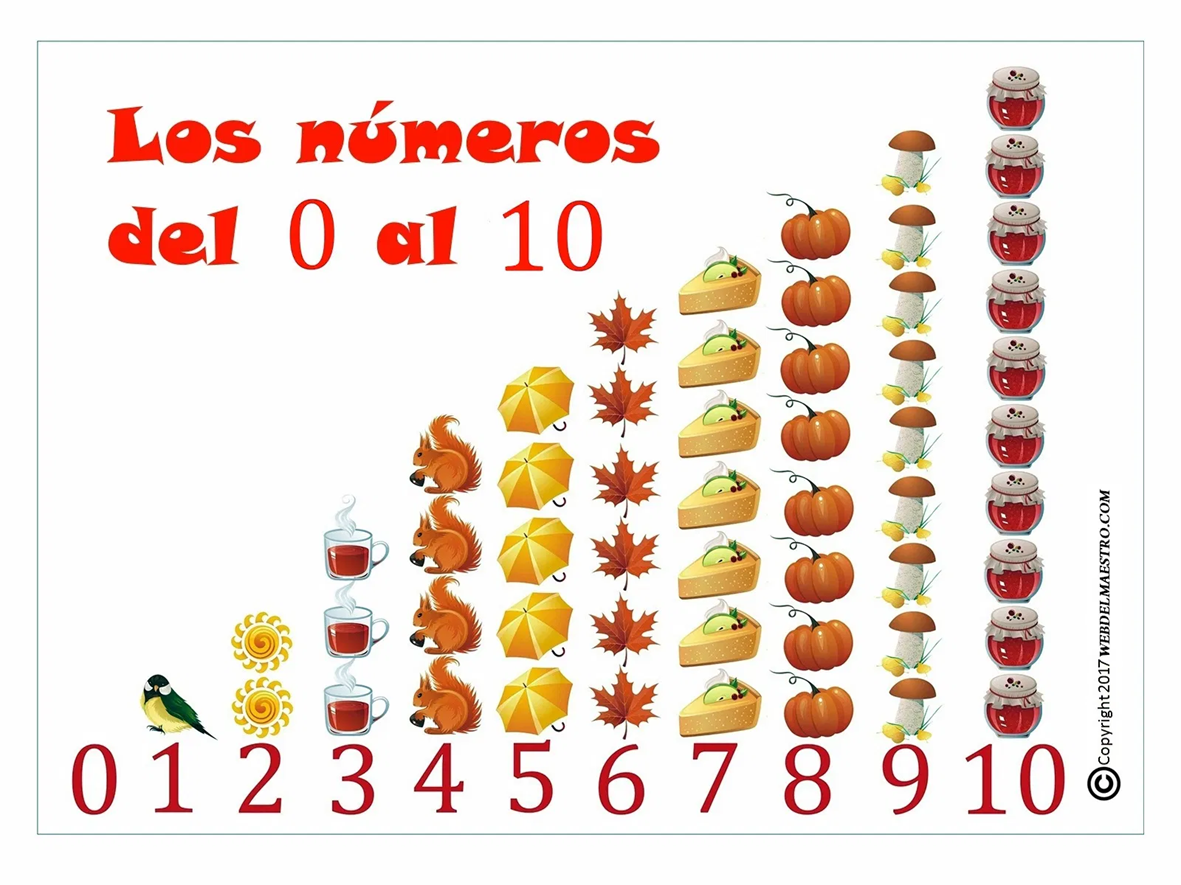 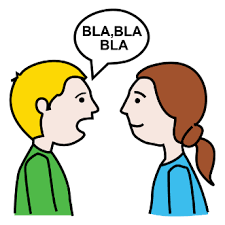 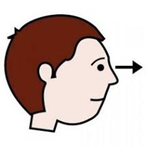 .
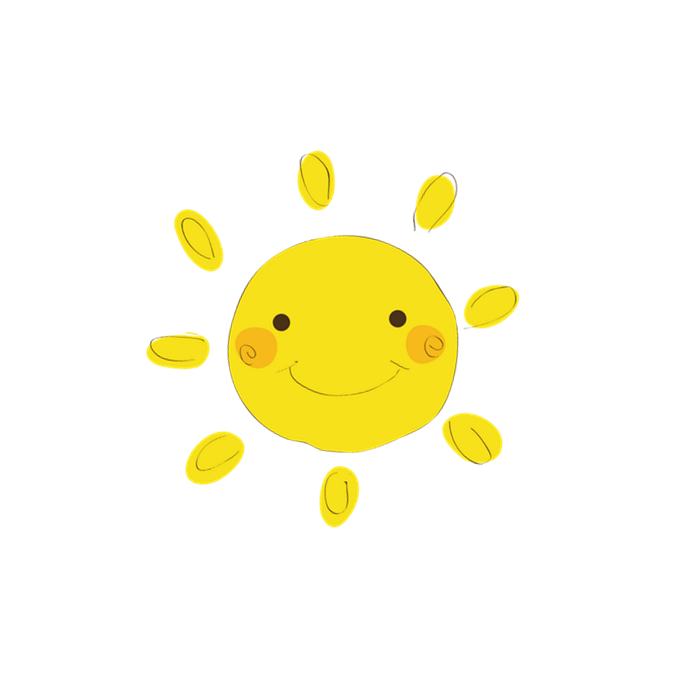 Pausa activa
Vamos a bailar
https://www.youtube.com/watch?v=XqZsoesa55w
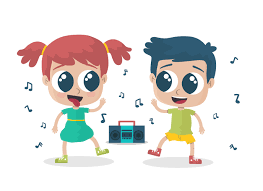 .
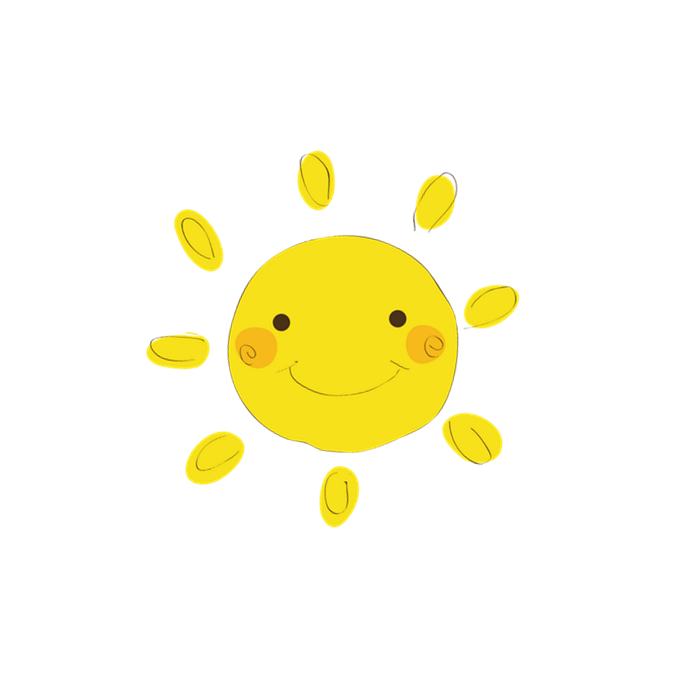 Trabajemos en el libro
De matemáticas
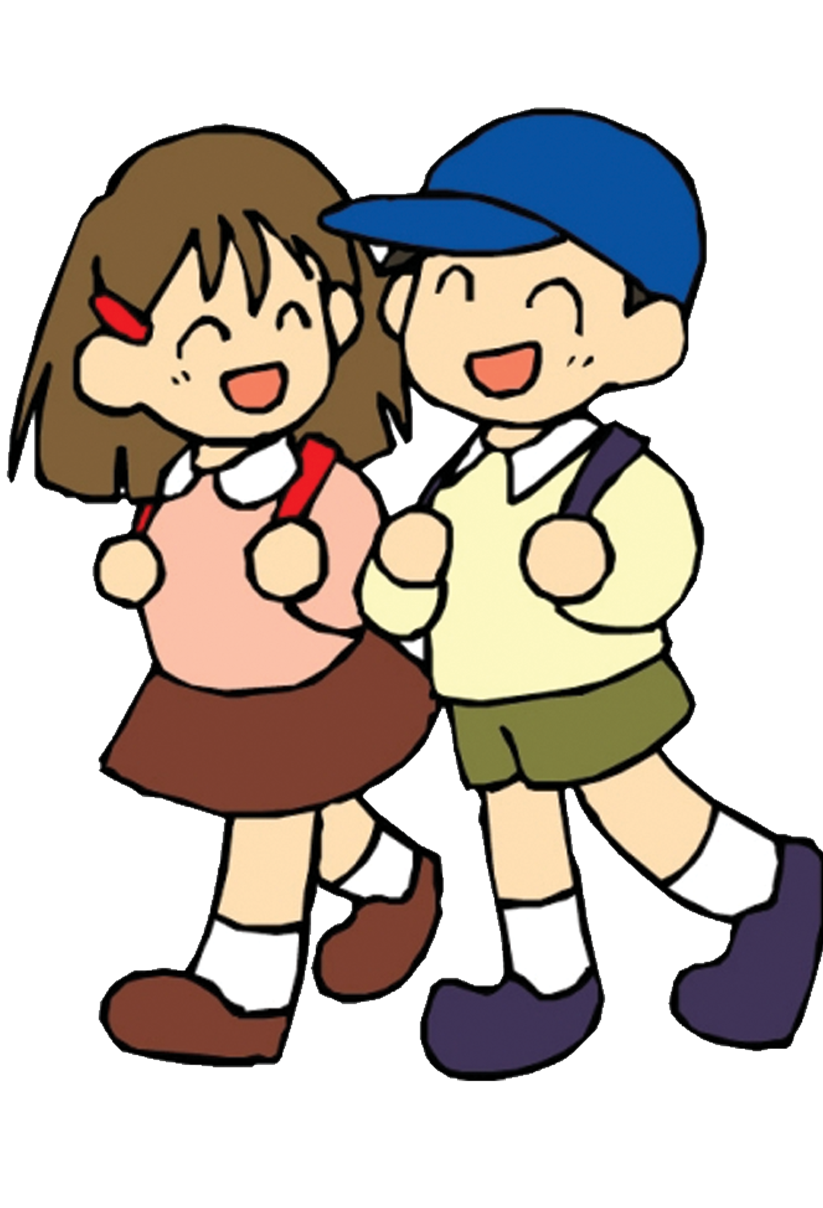 .
Trabajemos en la página 15 y 16
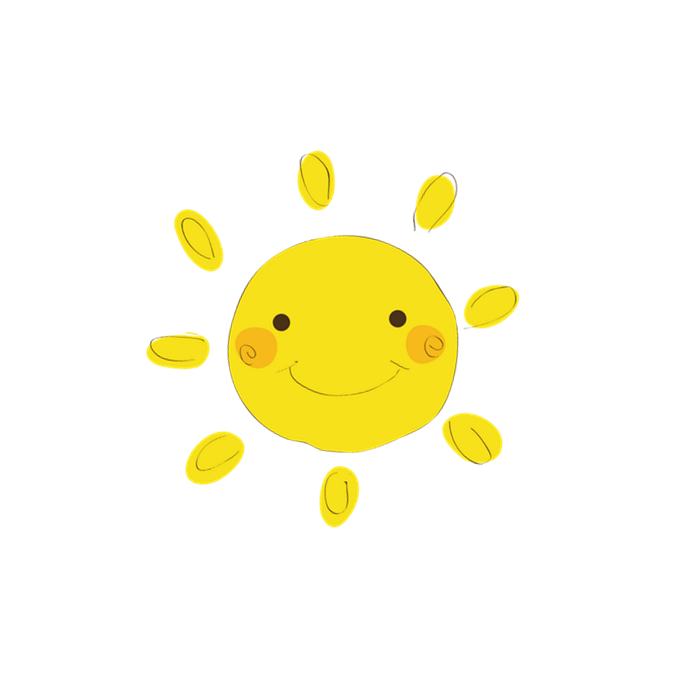 Pensamiento matemático
Preguntas de inicio:  ¿para qué podemos usar los números?
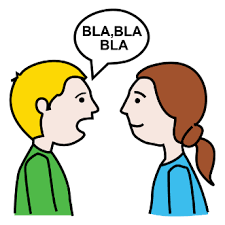 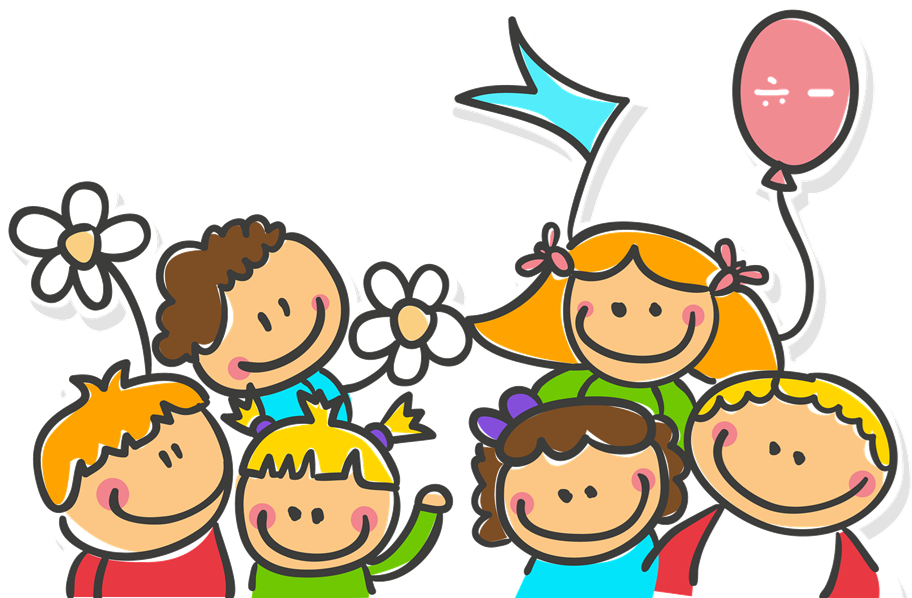 .
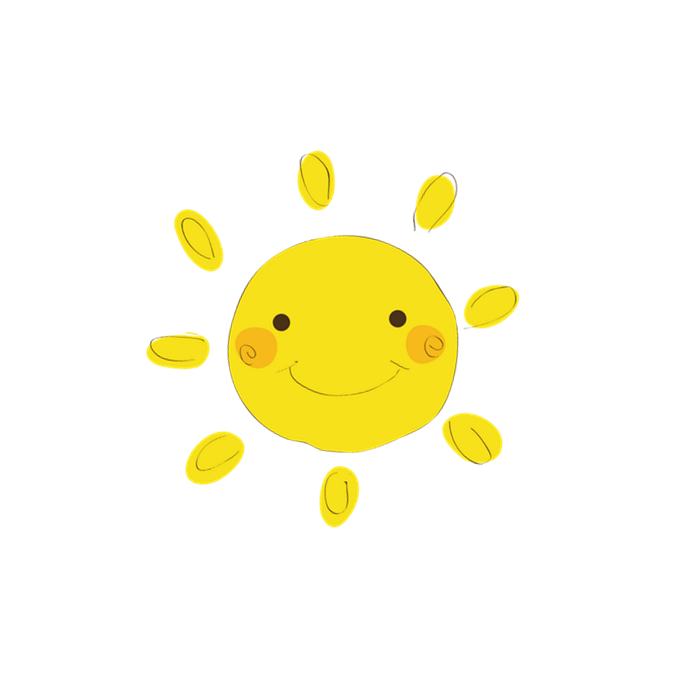 Recreo 
10 minutos
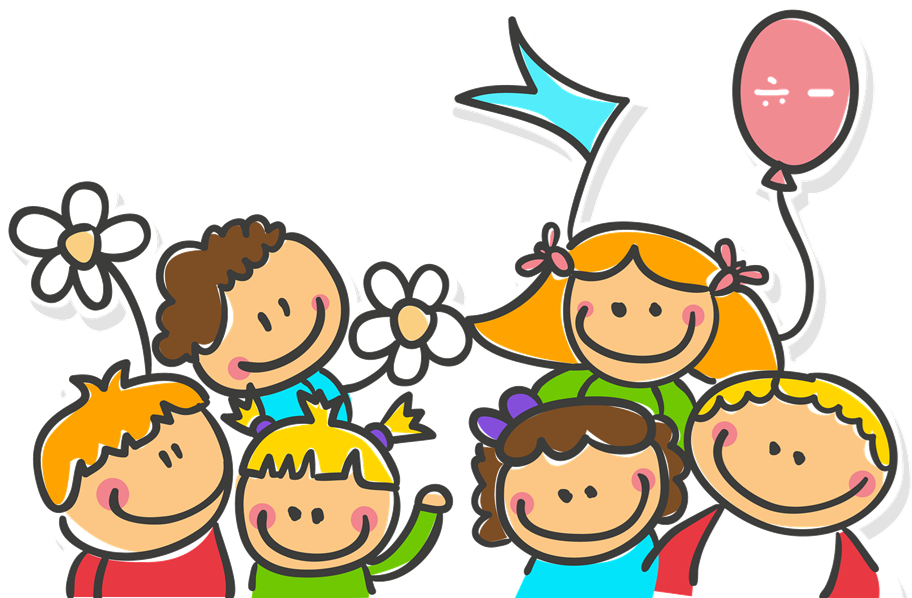 .
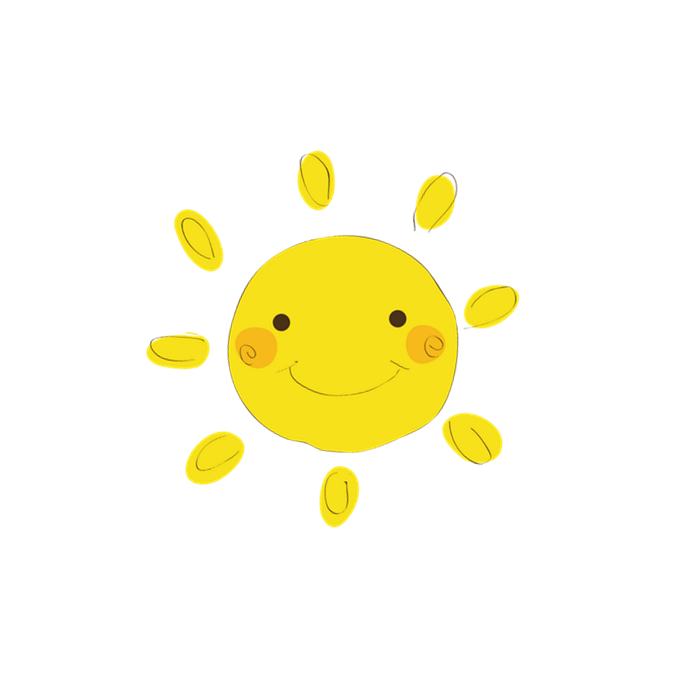 Lenguaje Artístico
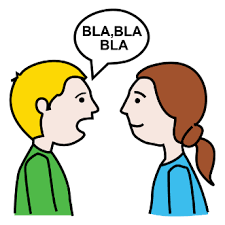 Meta:  Dramatizar
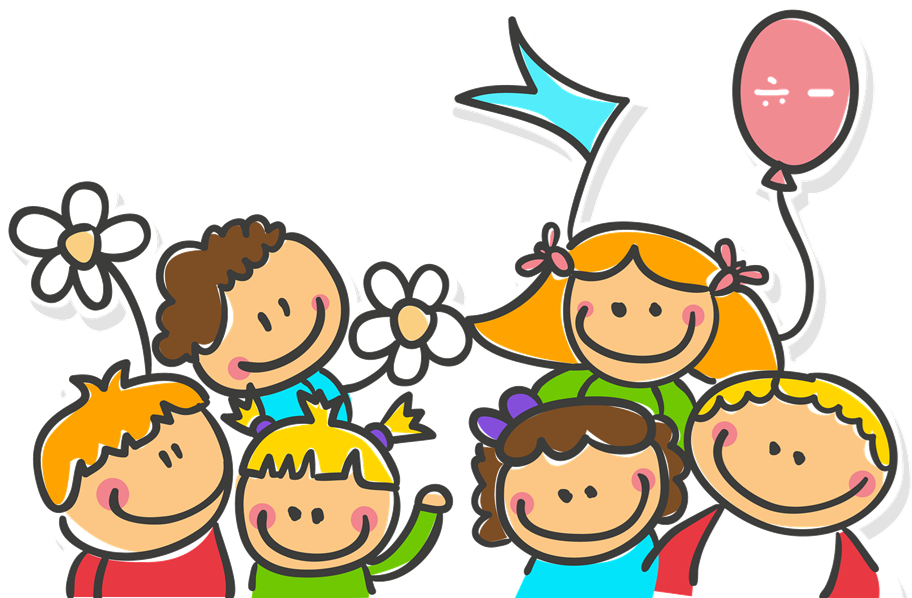 .
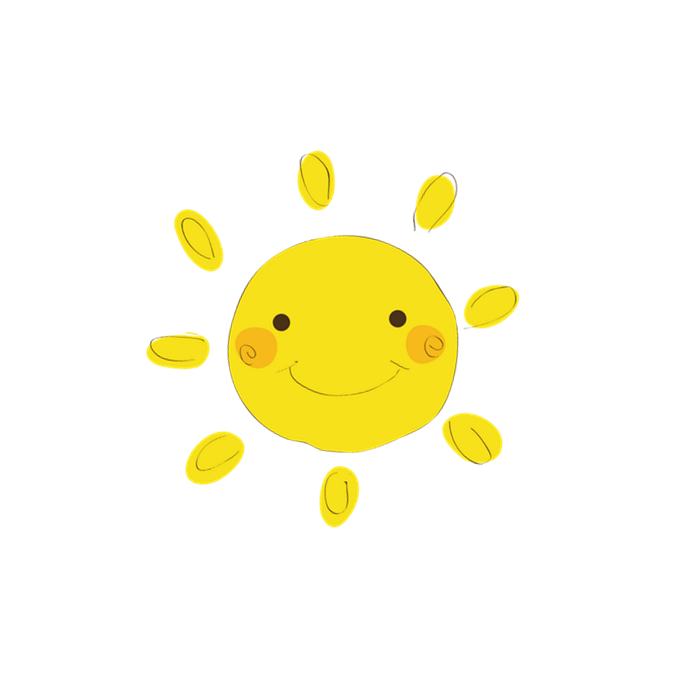 Lenguaje Artístico
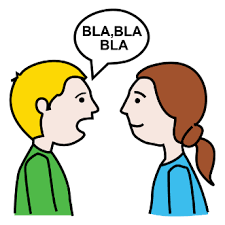 Preguntas de inicio:  ¿Qué es un actor?
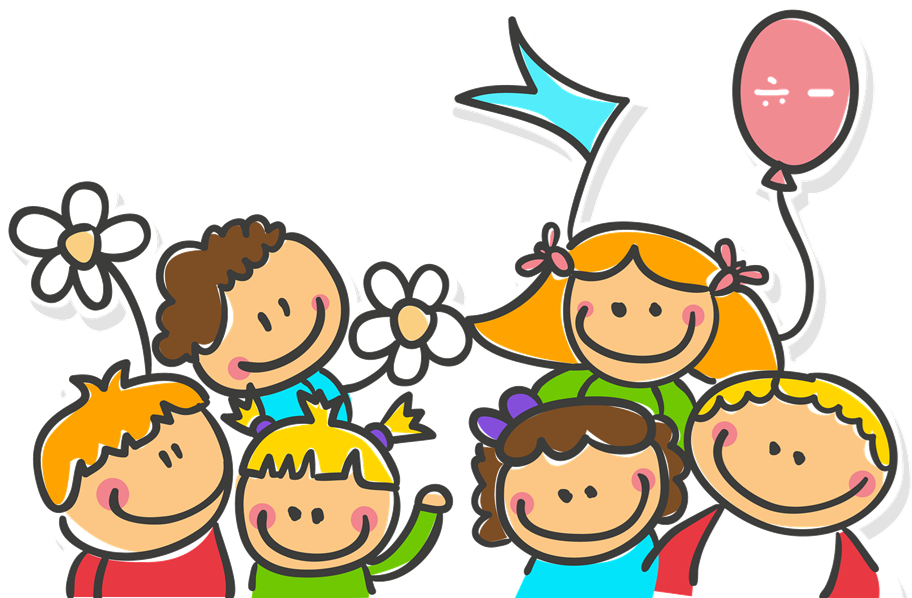 .
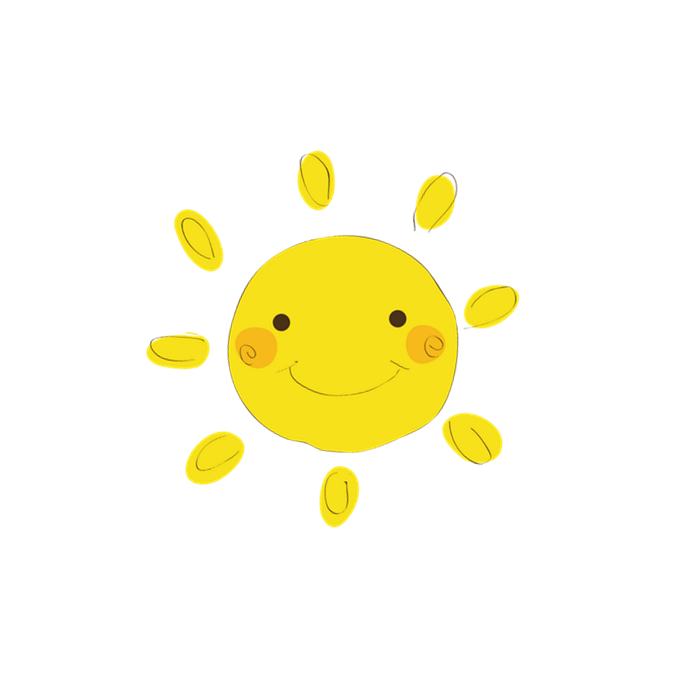 Observa la escena
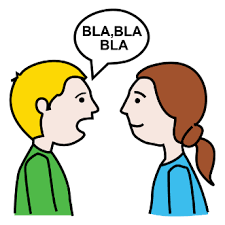 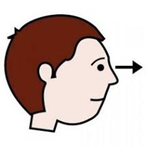 https://www.youtube.com/watch?v=XYI-VAFkdPM
¿Qué ocurrió?
¿Cómo logramos entender lo que ocurría si no habían palabras en la escena?
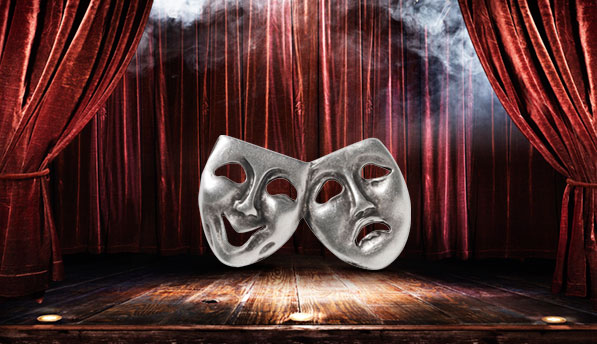 Actuación
La actuación es el trabajo realizado por un actor o una actriz al representar a un personaje en una obra teatral, cinematográfica o de otro tipo. En el actor comienza desde una interiorización para conocer el principio de dicho personaje y traerlo desde lo más profundo y transformarlo en un personaje integrado.
.
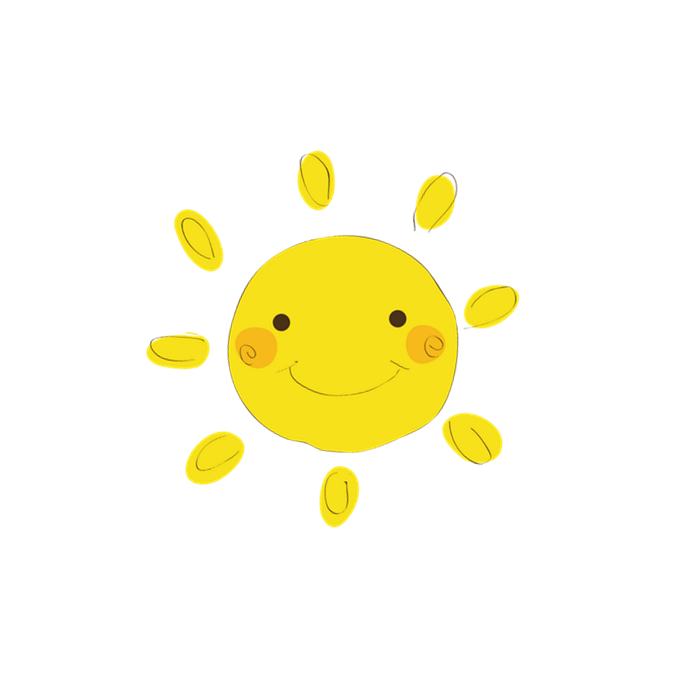 Juguemos a ser actores
1.Ponte un accesorio e inventa un personaje
2. Observa las siguientes imágenes y actúa como si estuvieras en esa situación
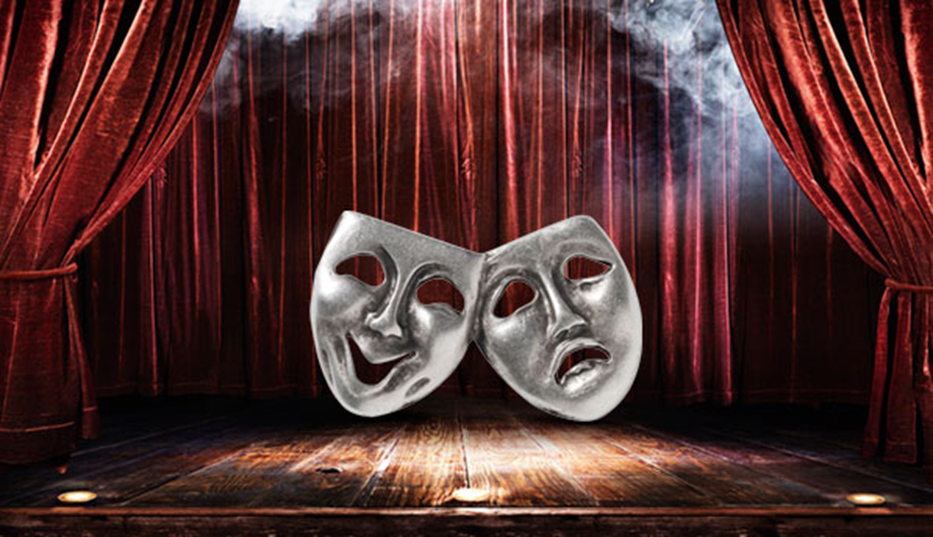 .
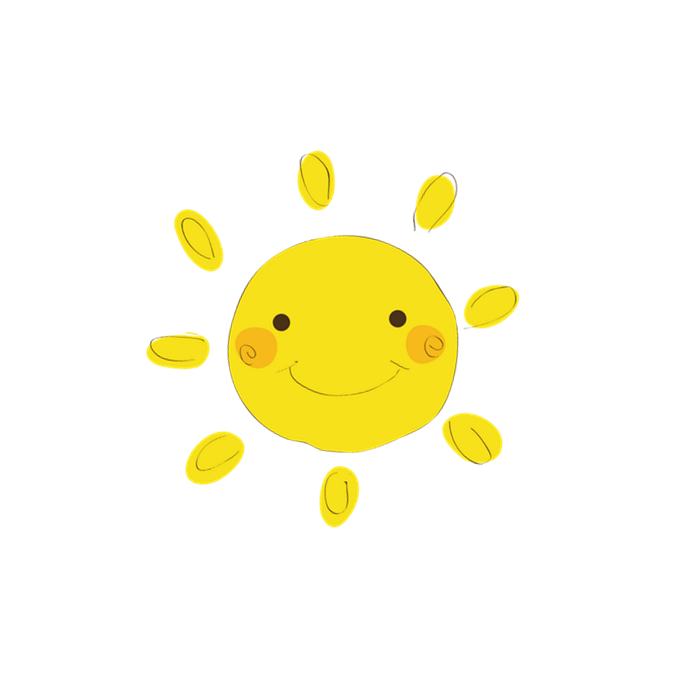 Juguemos a ser actores
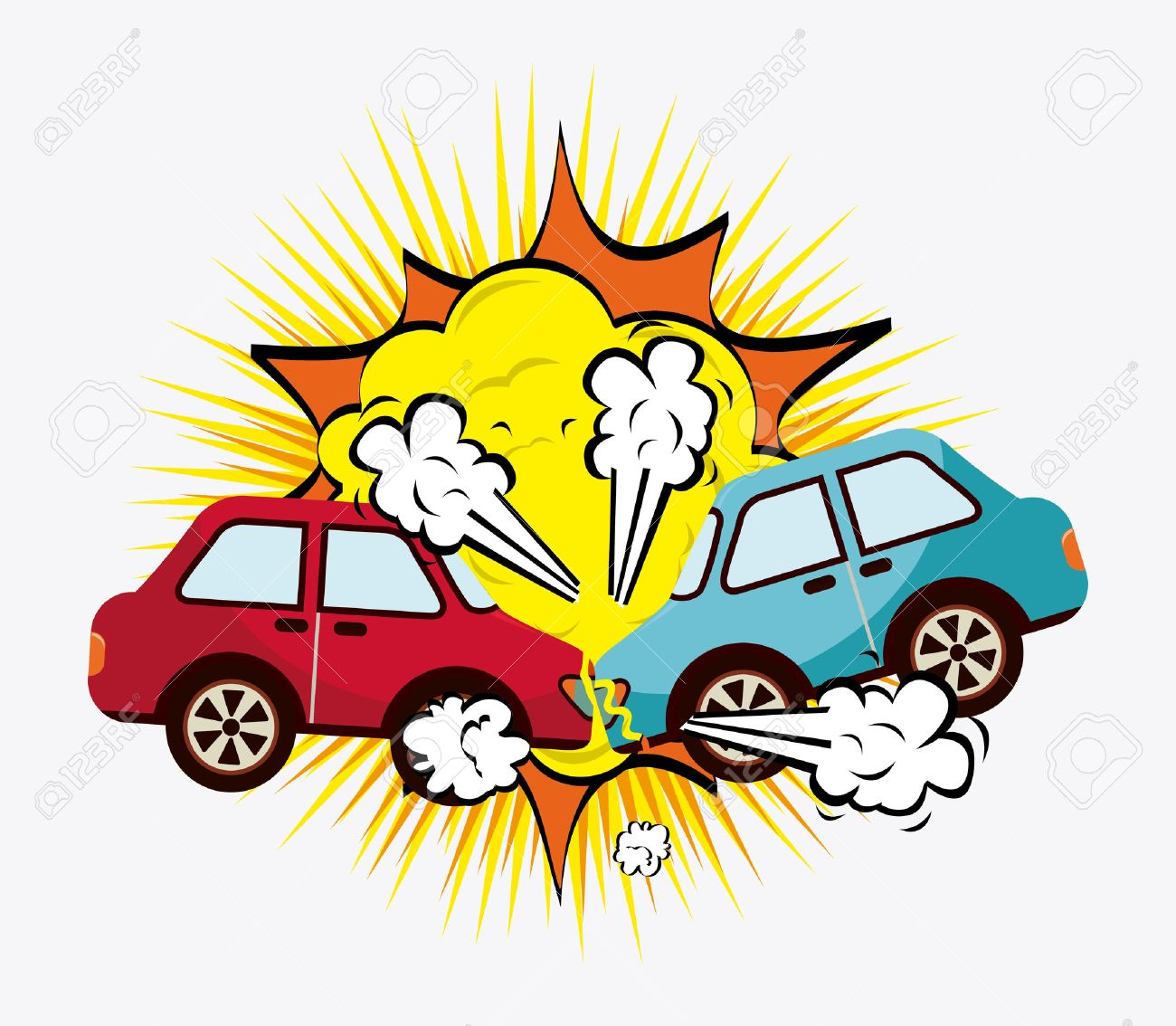 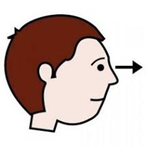 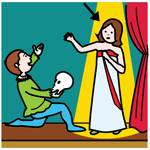 .
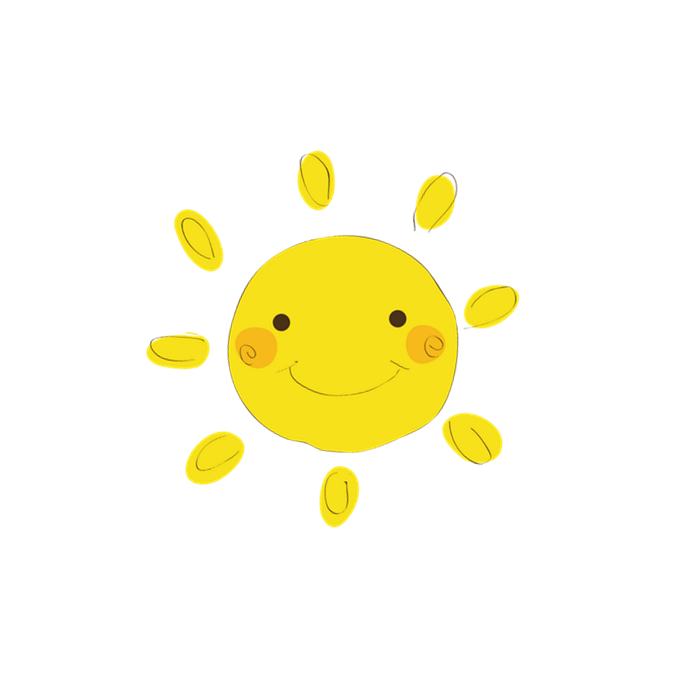 Juguemos a ser actores
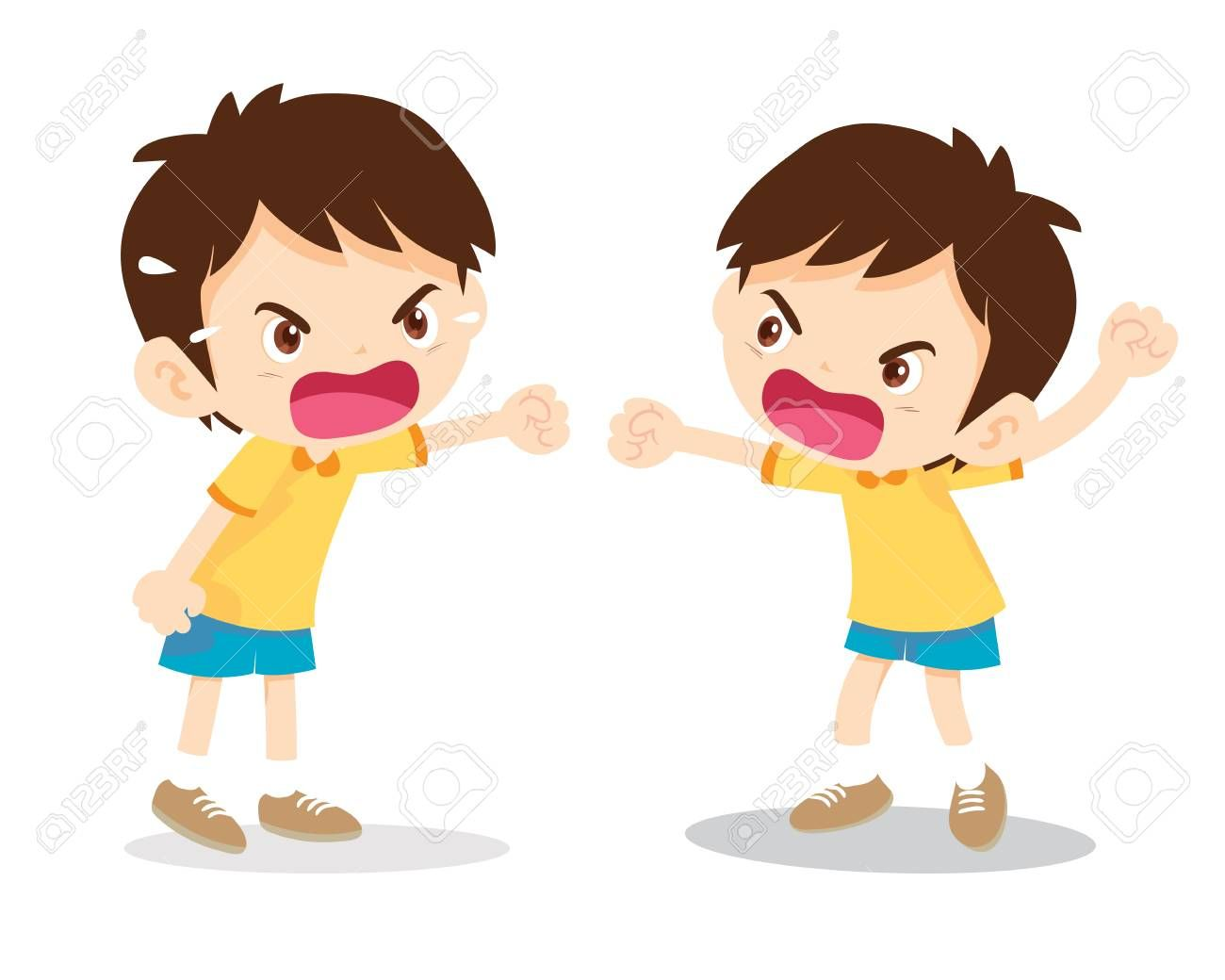 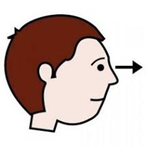 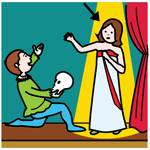 .
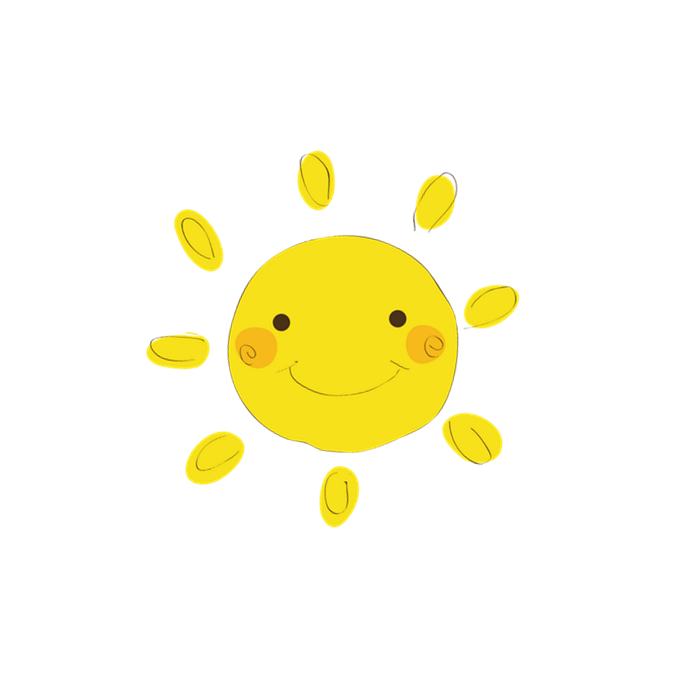 Juguemos a ser actores
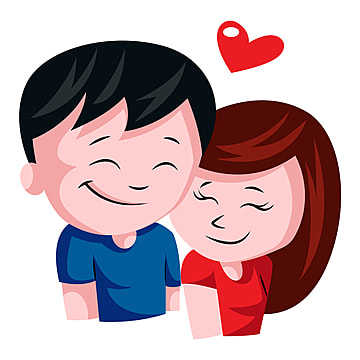 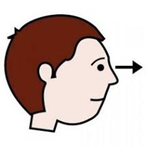 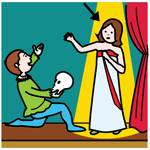 .
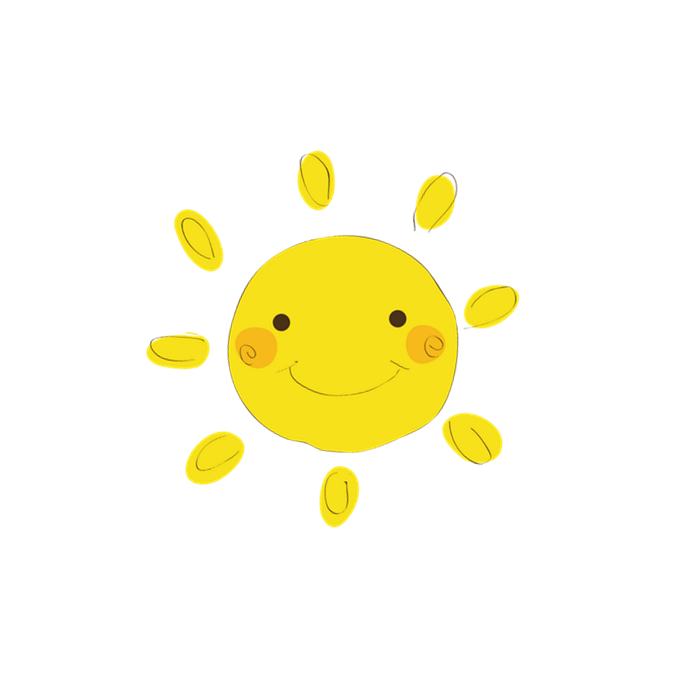 Juguemos a ser actores
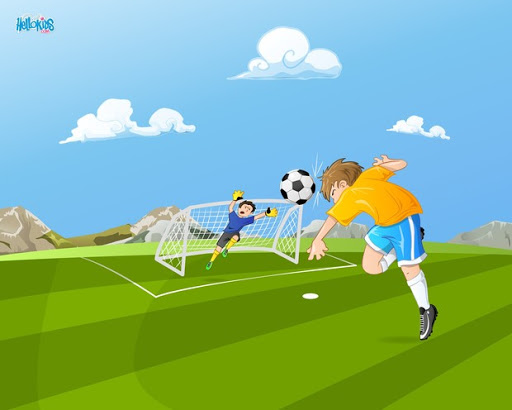 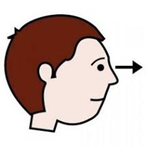 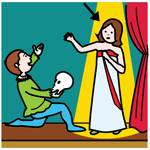 .
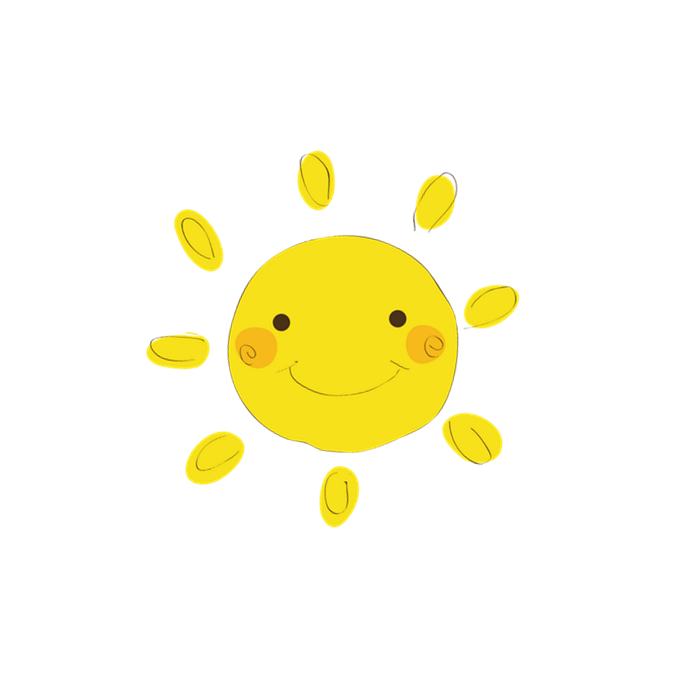 Lenguaje Artístico
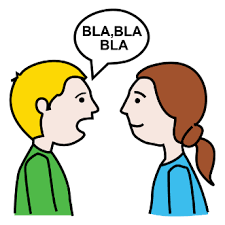 Preguntas de cierre:  ¿Cómo me sentí actuando?
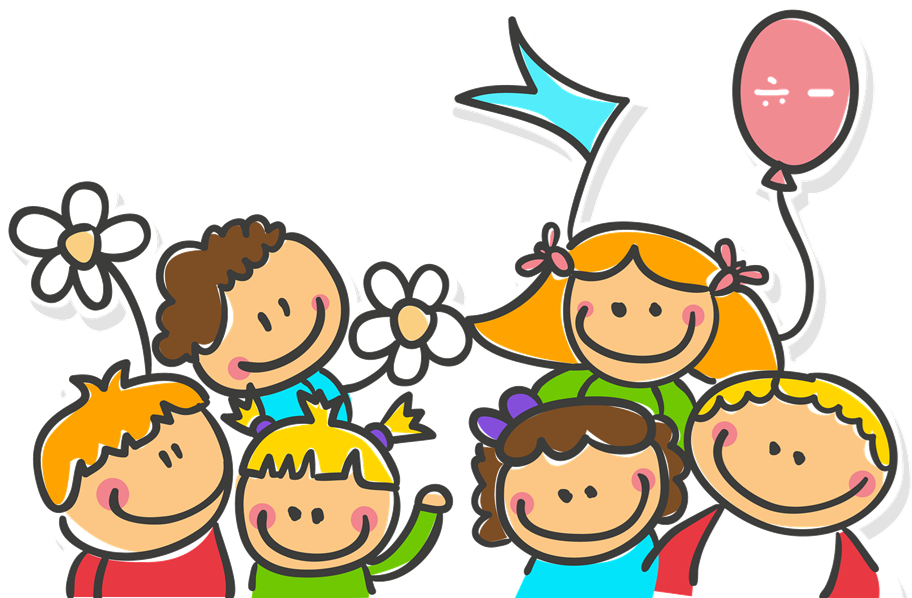 .
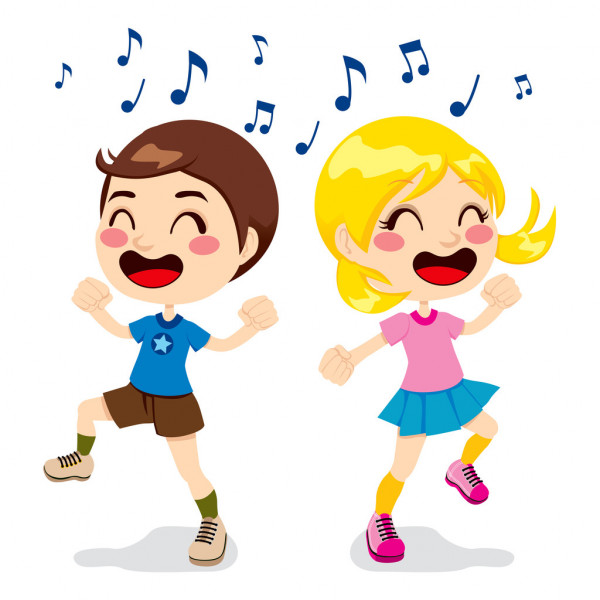 ¿Qué aprendimos hoy?
Celebremos bailando
https://www.youtube.com/watch?v=pVMyD0EgMdM
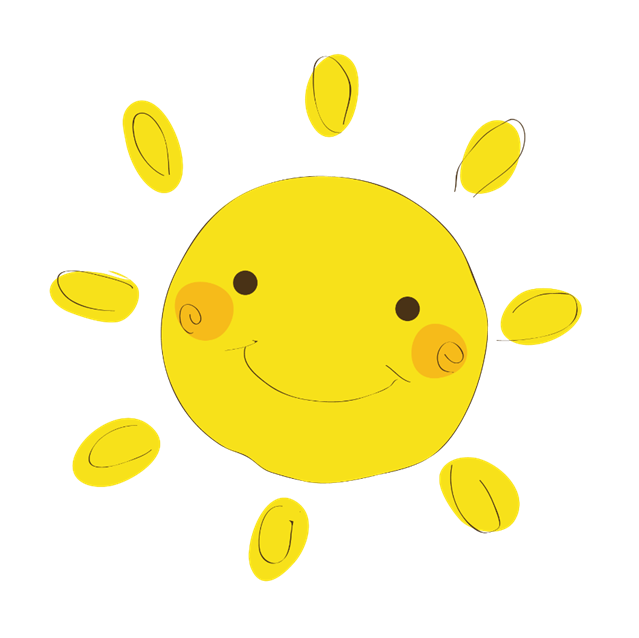 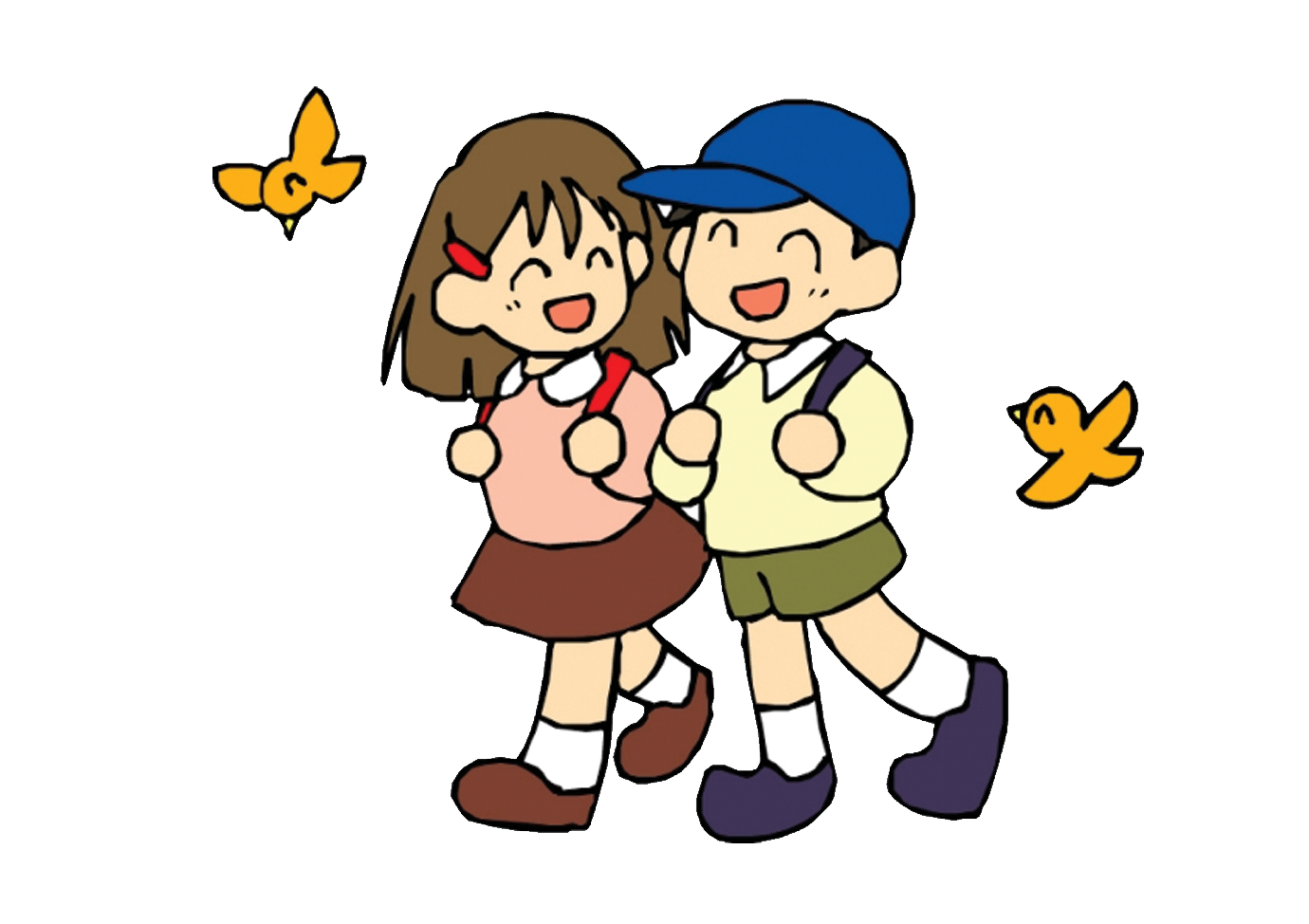 Gracias por asistir
Colegio Numancia